Model Systems Knowledge Translation Center Traumatic Brain Injury Resource Inventory
Model Systems Knowledge Translation Center
March 2022
About TBI Model Systems
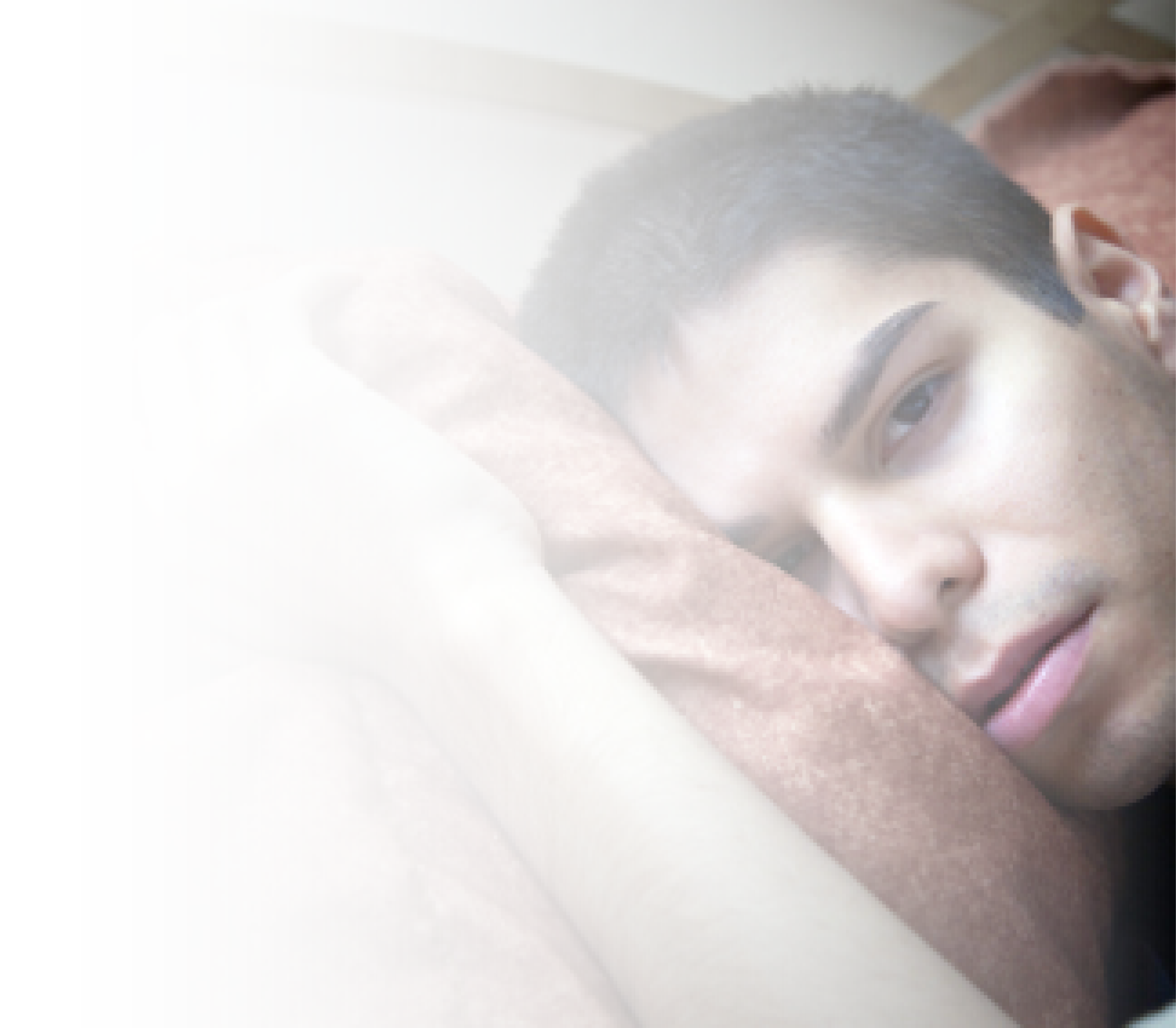 The Traumatic Brain Injury (TBI) Model Systems program, sponsored by the National Institute on Disability, Independent Living, and Rehabilitation Research (NIDILRR), Administration for Community Living, U.S. Department of Health and Human Services, supports innovative projects and research in the delivery, demonstration, and evaluation of medical, rehabilitation, vocational, and other services designed to meet the needs of individuals with TBI. 
NIDILRR awards TBI Model Systems grants to institutions that are national leaders in medical research and patient care; these institutions provide the highest level of comprehensive specialty services from the point of injury through eventual re-entry into full community life. 
There are 16 currently-funded TBI Model System Centers.
Each TBI Model System contributes to the Traumatic Brain Injury Model Systems National Data and Statistical Center, participates in independent and collaborative research, and provides information and resources to individuals with TBI; their families, caregivers, and friends; health care professionals; and the general public.
2
Current TBI Model System Centers
https://msktc.org/tbi/model-system-centers
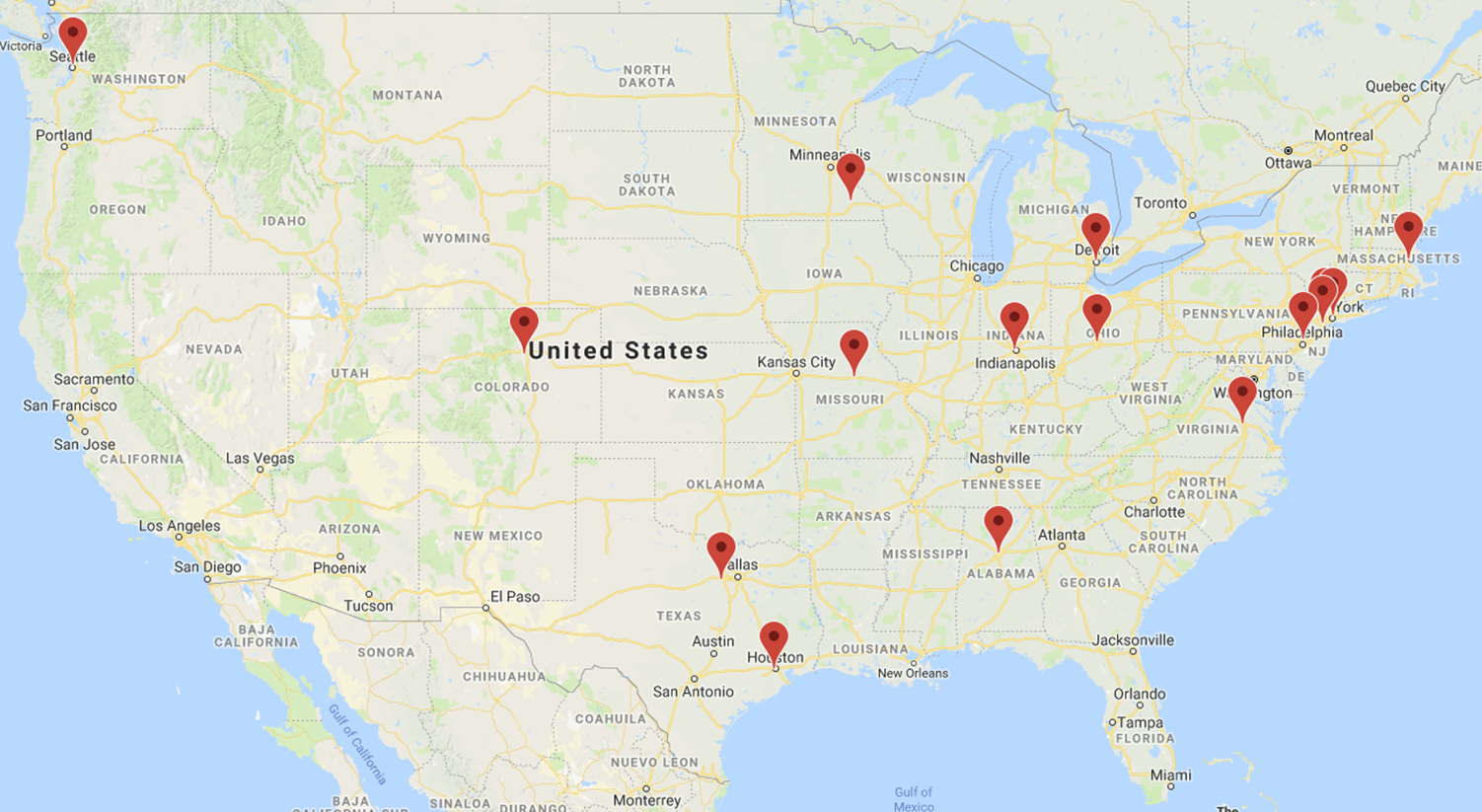 3
About TBI Model Systems Database
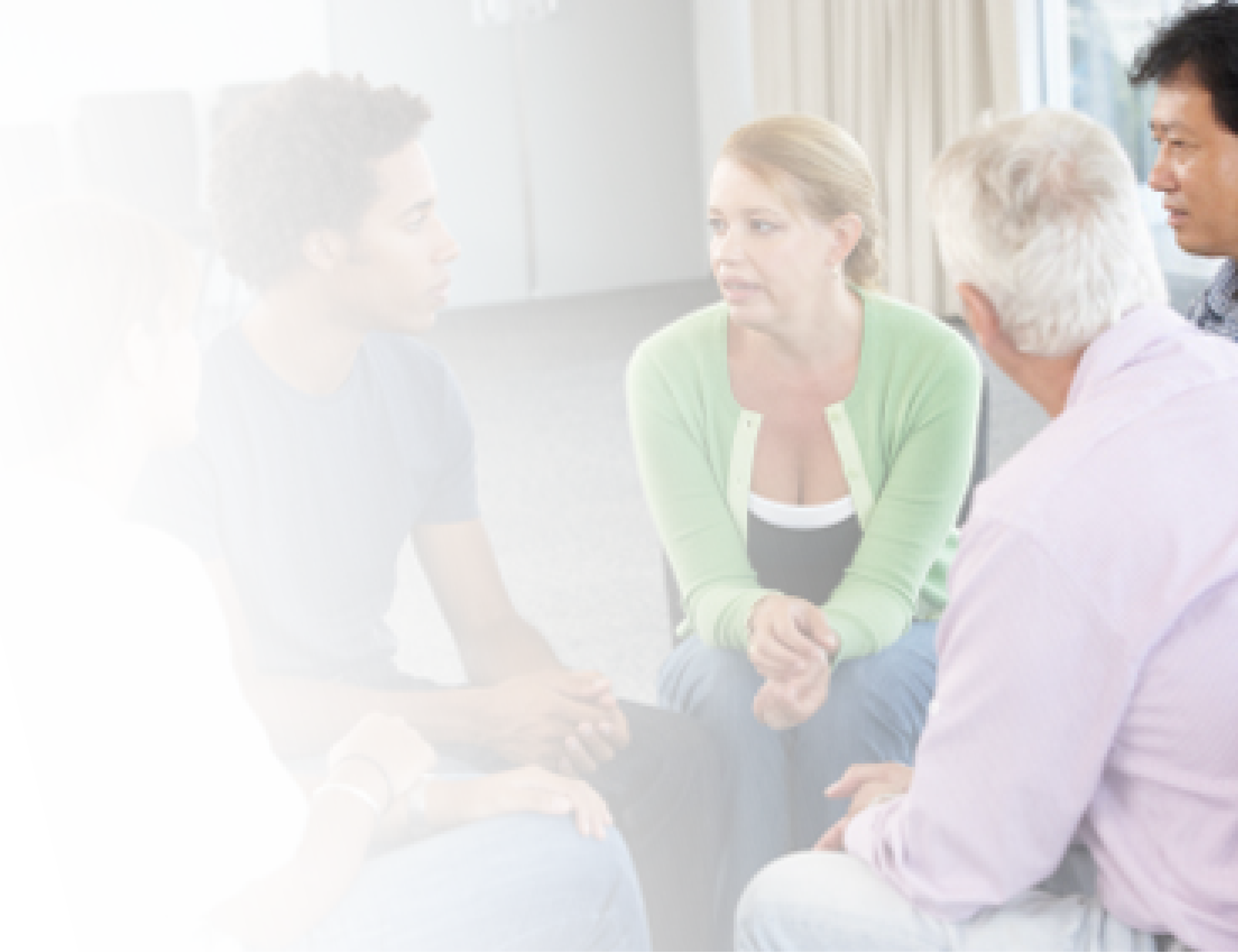 The TBI Model Systems National Data and Statistical Center (TBINDSC) – established in 1987 – is a central resource for researchers and data collectors within the TBI Model Systems program. 

The primary purpose of the database is to advance medical rehabilitation by increasing the rigor and efficiency of scientific efforts to longitudinally assess the experience of individuals with TBI. 

As of October 2019, the database contained information on 17,686 persons with TBI. 

It is the largest TBI longitudinal database in the world. 

It includes data on preinjury, injury, acute care, rehabilitation, and outcomes at 1, 2, and 5 years post-injury and every 5 years with information on persons, so far, up to 30 years post-injury.

Visit the TBI Model Systems Database: https://www.tbindsc.org/.
4
Living with Traumatic Brain Injury (TBI)
https://msktc.org/tbi
ALL TOPICS
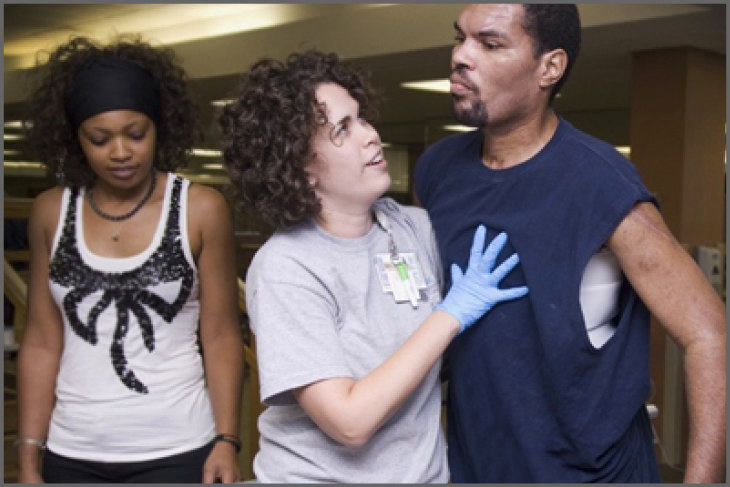 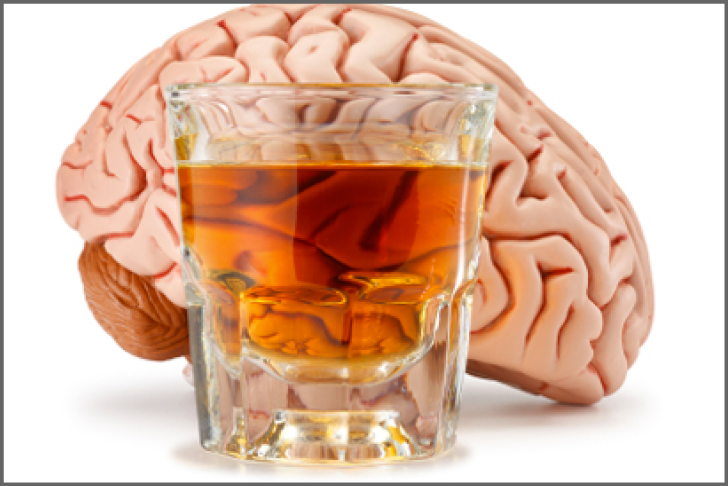 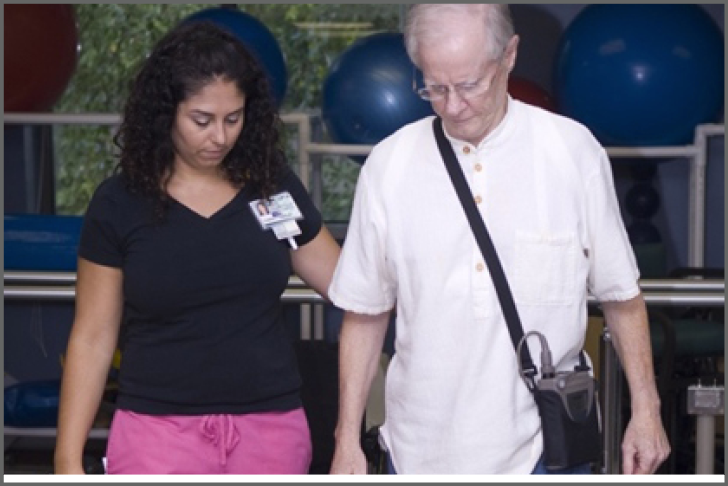 Alcohol and TBI
Balance Problems
Acute Inpatient Rehabilitation
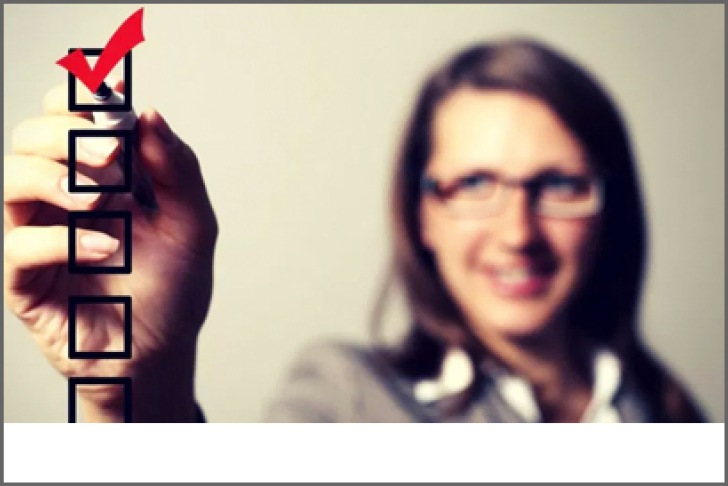 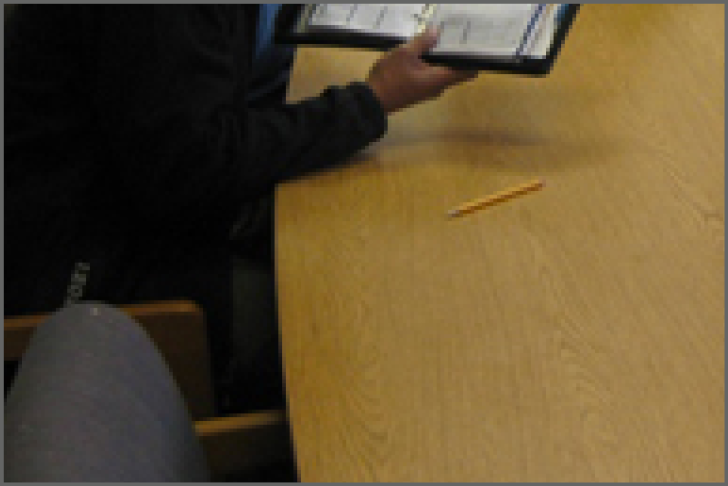 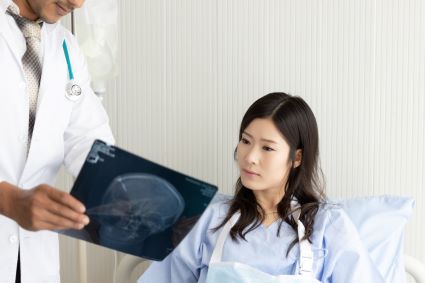 Cognitive Problems
Chronic Pain & TBI
Change in Memory After TBI
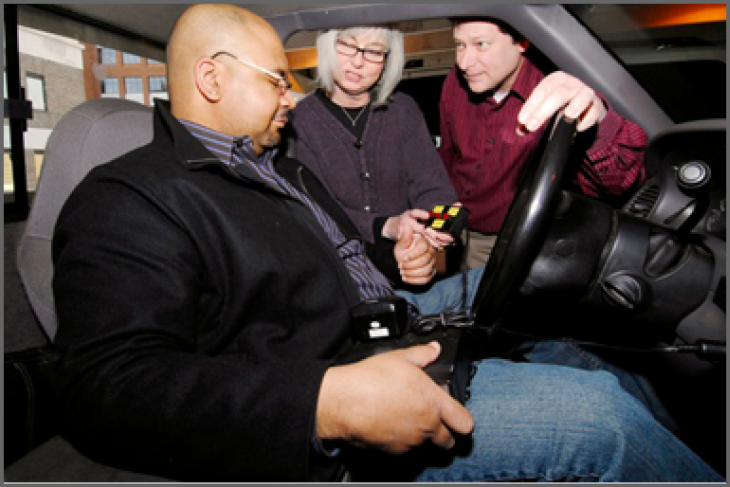 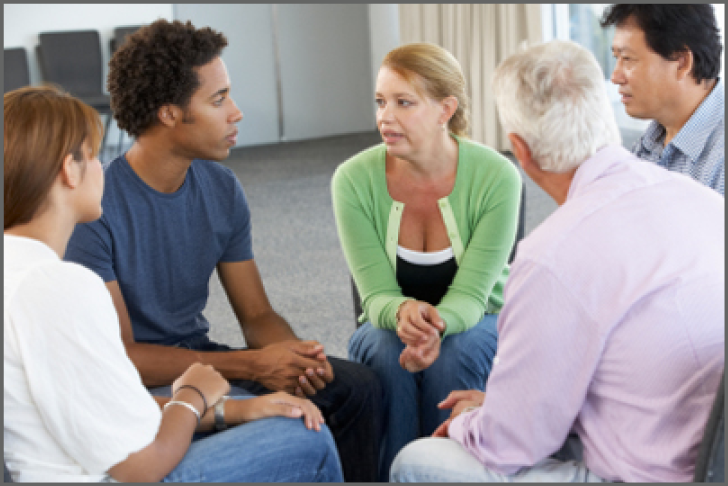 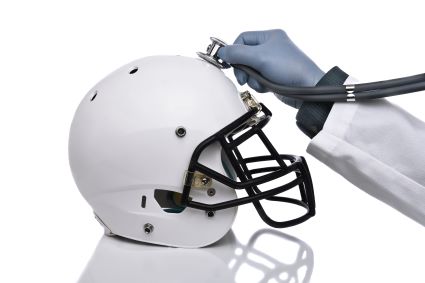 Emotional Problems
After TBI
Driving
Concussion Recovery
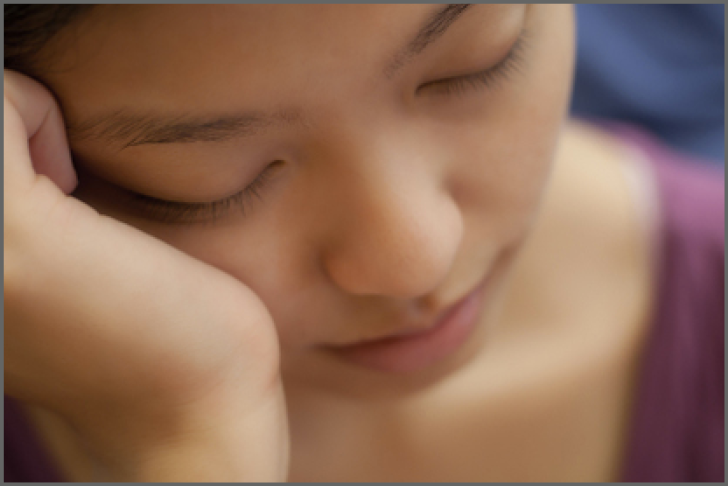 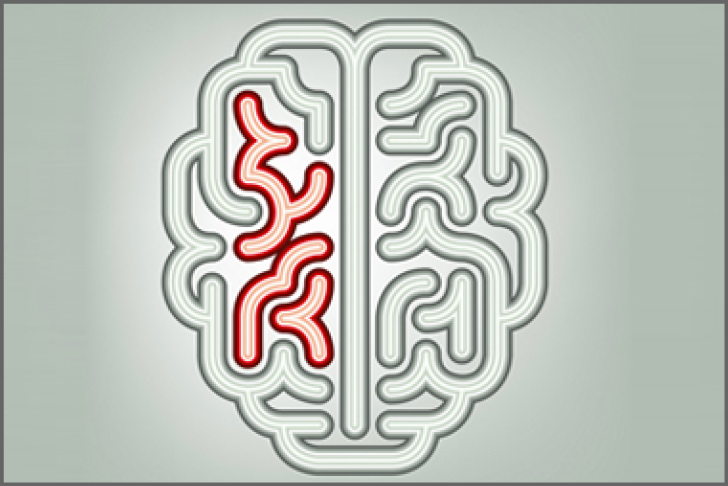 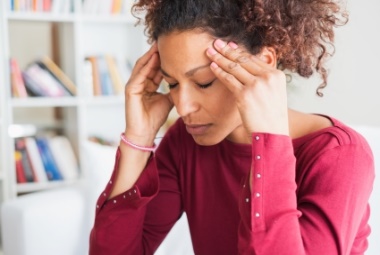 Irritability, Anger, and Aggression After TBI
Fatigue & TBI
Headaches
5
Living with Traumatic Brain Injury (TBI)
https://msktc.org/tbi
ALL TOPICS
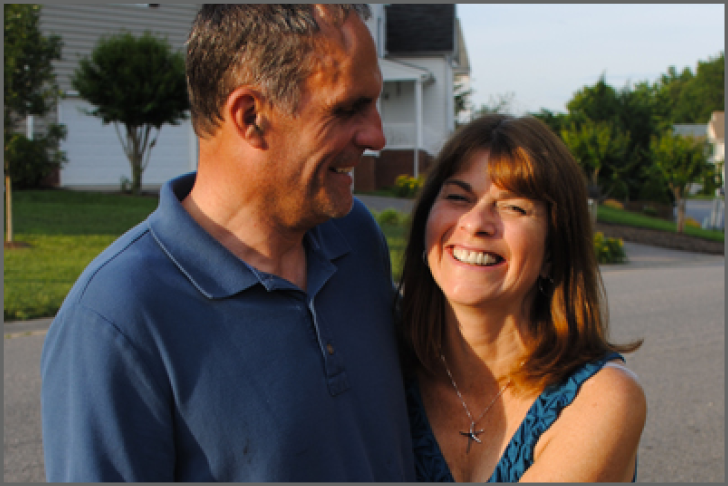 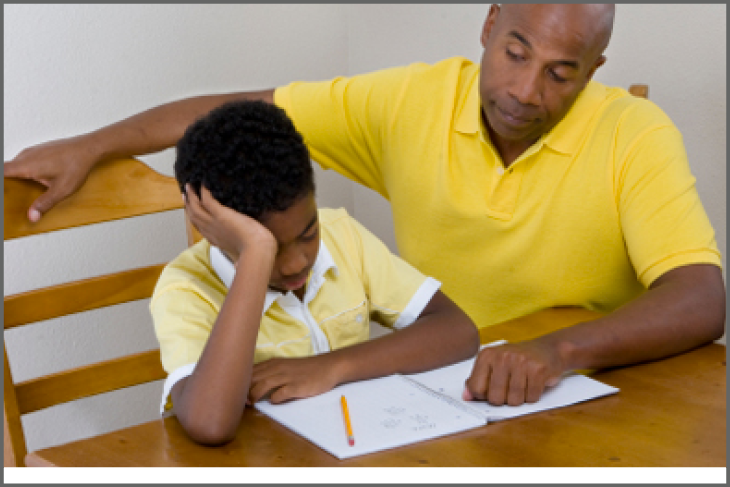 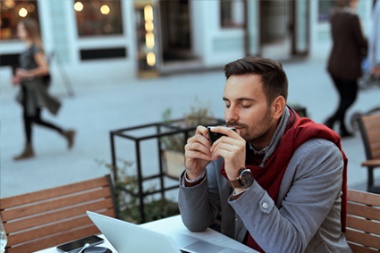 Loss of Smell or Taste 
After TBI
Relationships After TBI
Returning to School
Relationships After TBI
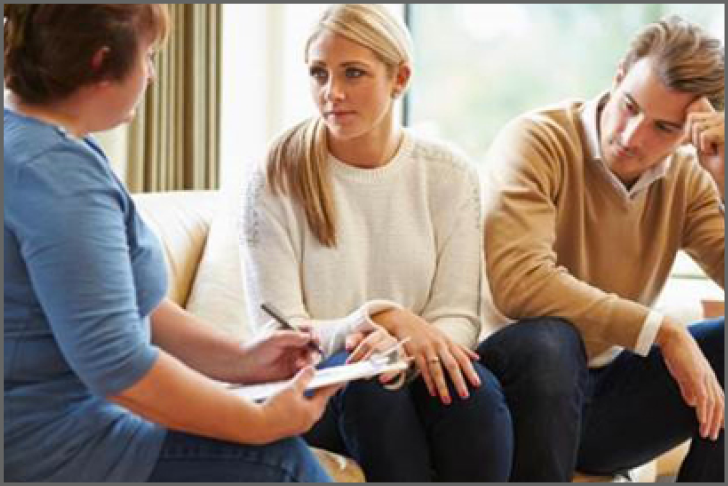 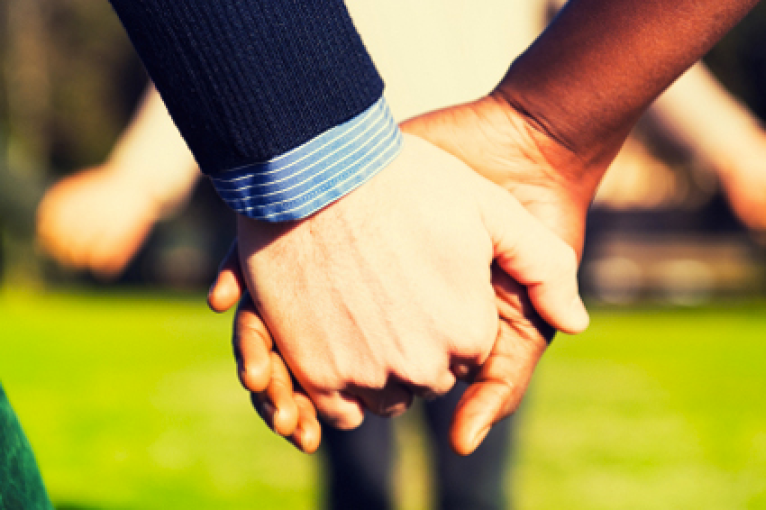 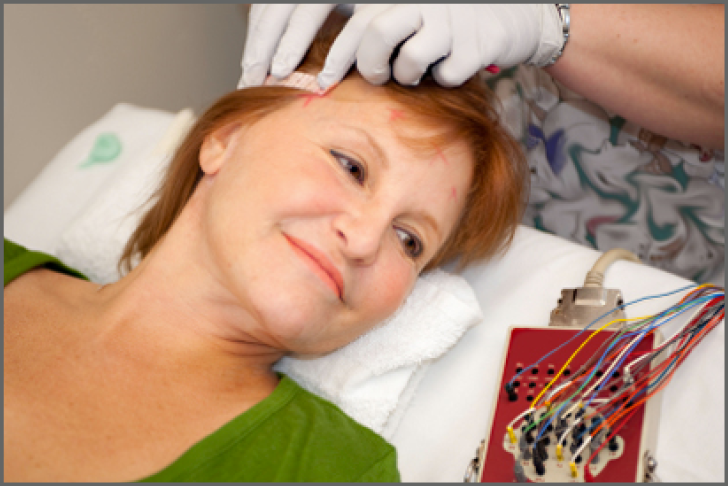 Severe TBI
Sexuality After TBI
Seizures
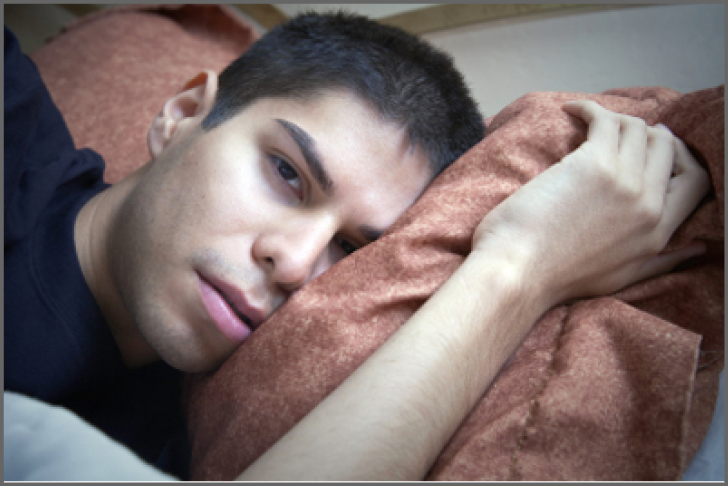 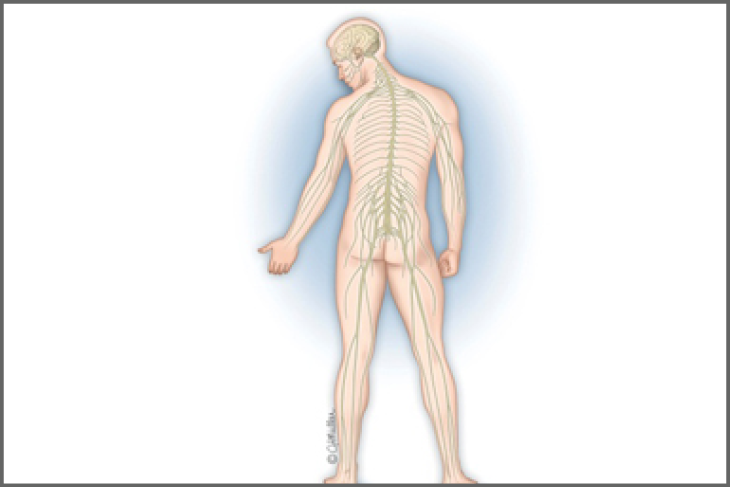 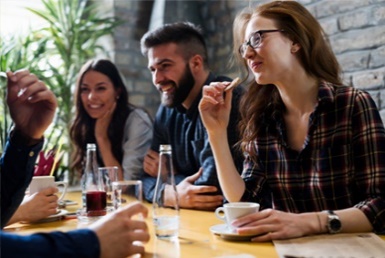 Spasticity & TBI
Social Skills After TBI
Sleep & TBI
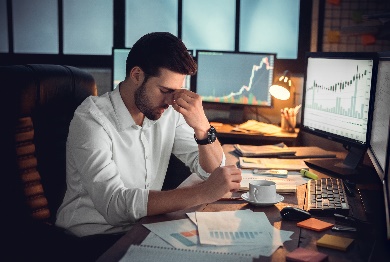 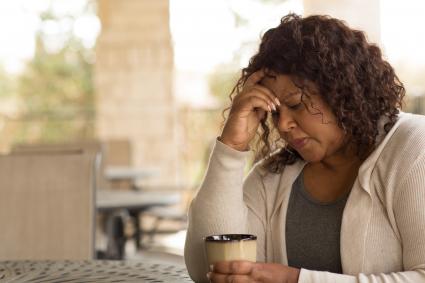 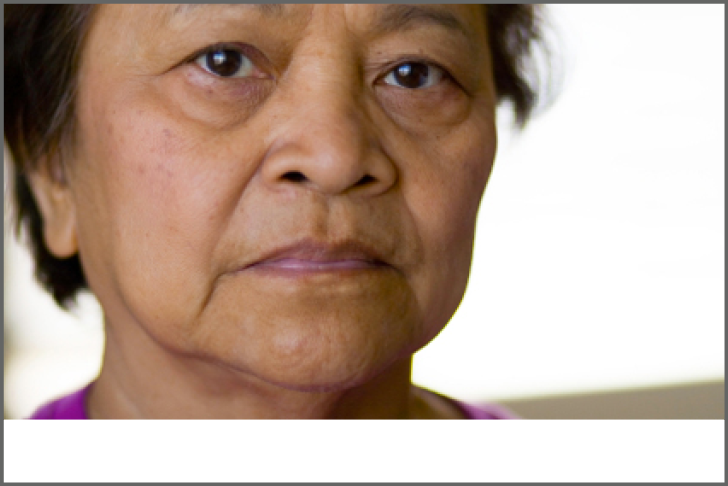 Understanding Behavior Changes after TBI
Stress Management for TBI Caregivers
TBI & Depression
6
https://msktc.org/tbi
Living with Traumatic Brain Injury (TBI)
ALL TOPICS
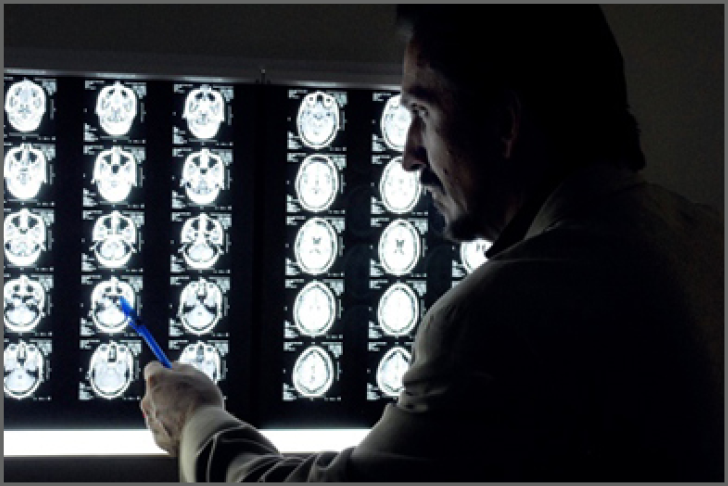 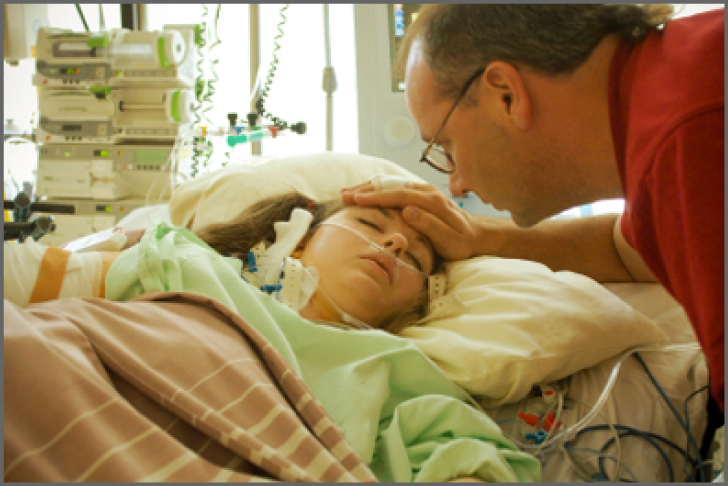 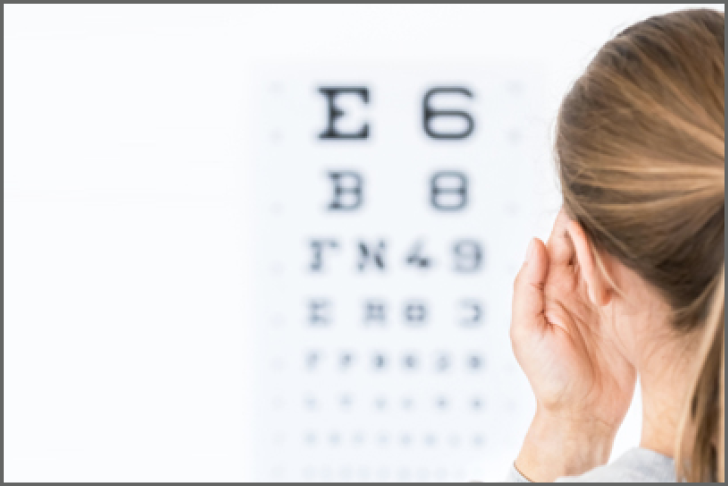 Vision Problems
Understanding TBI
Vegetative State
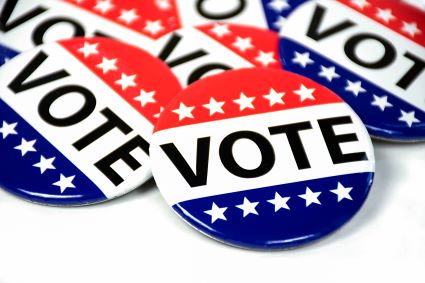 Voting Tips after TBI
7
Traumatic Brain Injury Resources
https://msktc.org/tbi/tbi-resources
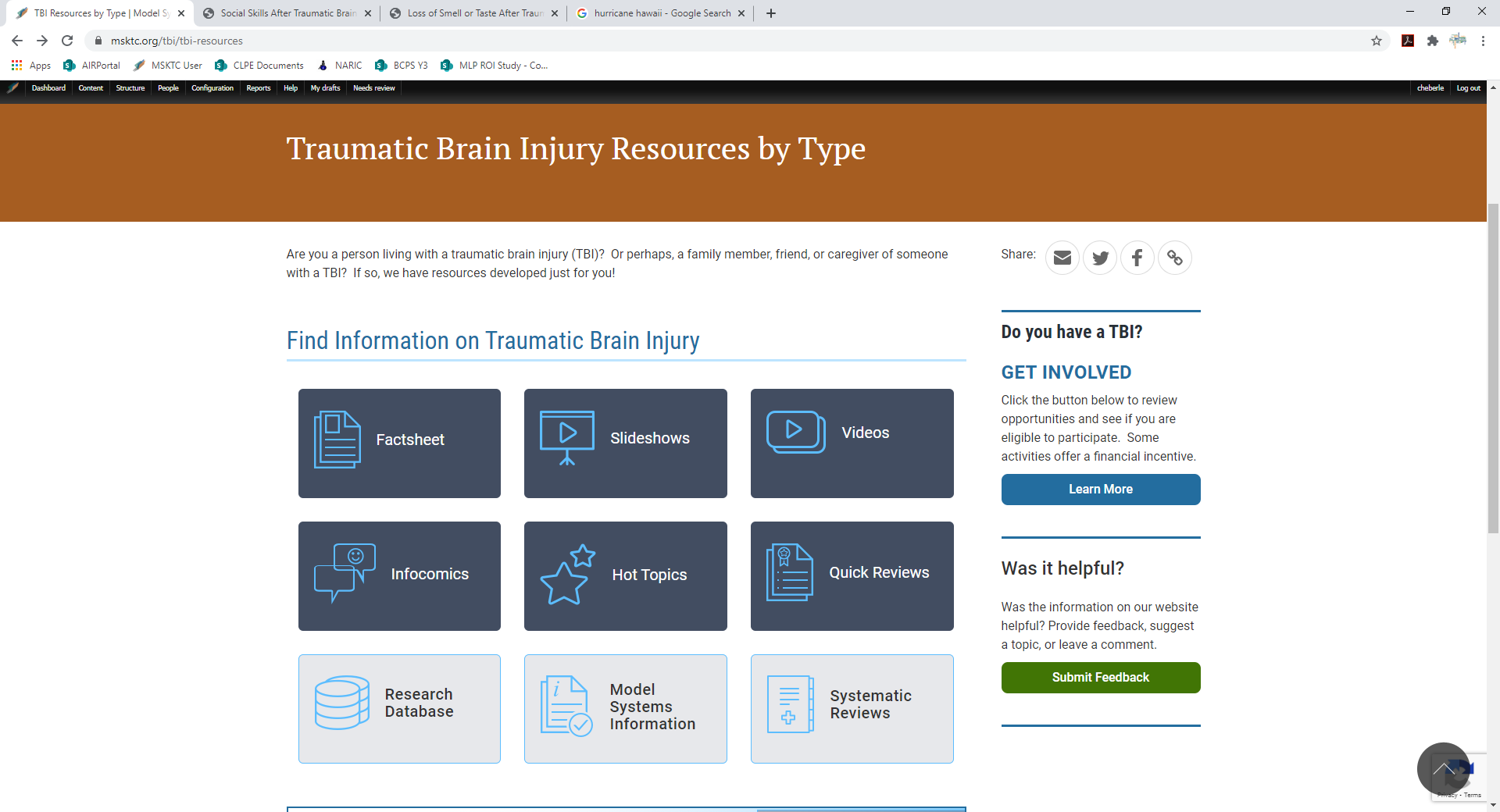 8
Acute Inpatient Rehabilitation
https://msktc.org/tbi-topics/acute-inpatient-rehabilitation
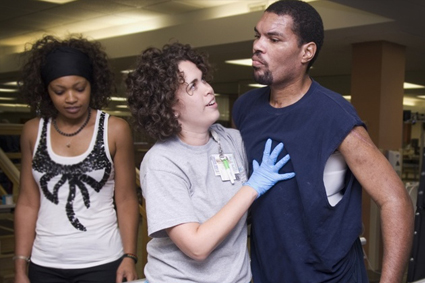 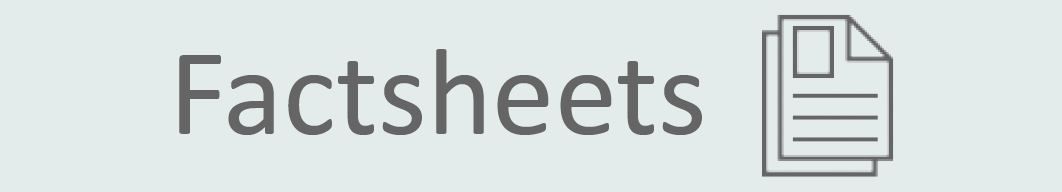 • TBI and Acute Inpatient Rehabilitation
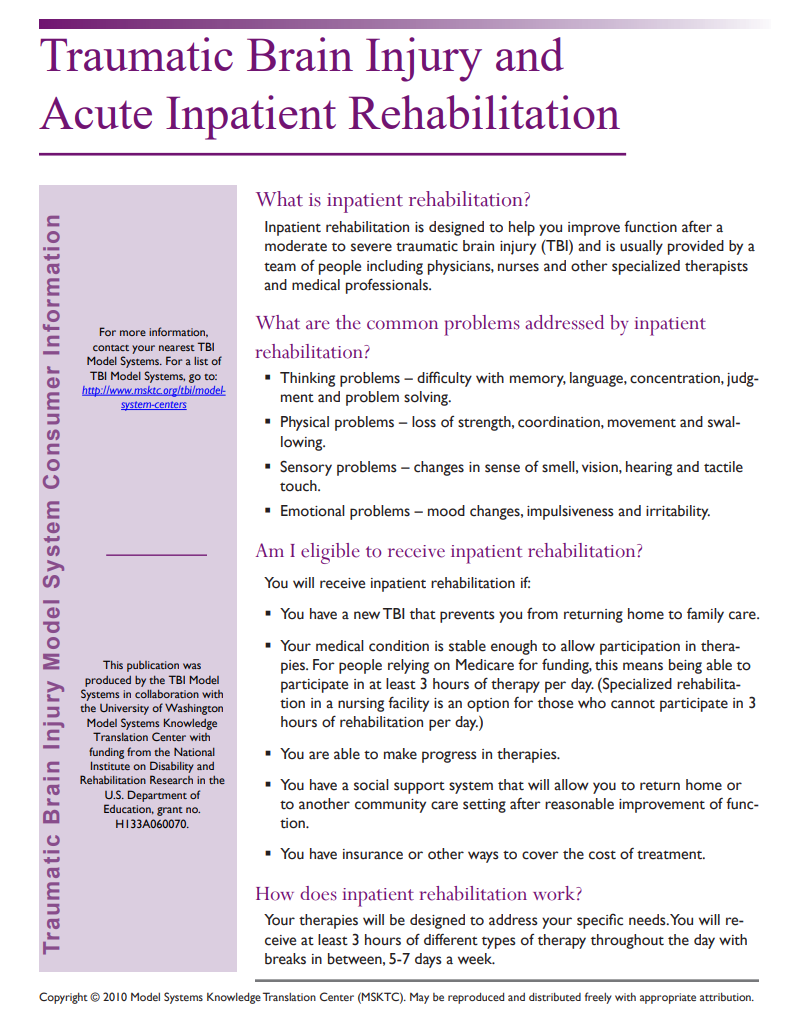 9
Alcohol & TBI
https://msktc.org/tbi-topics/alcohol-tbi
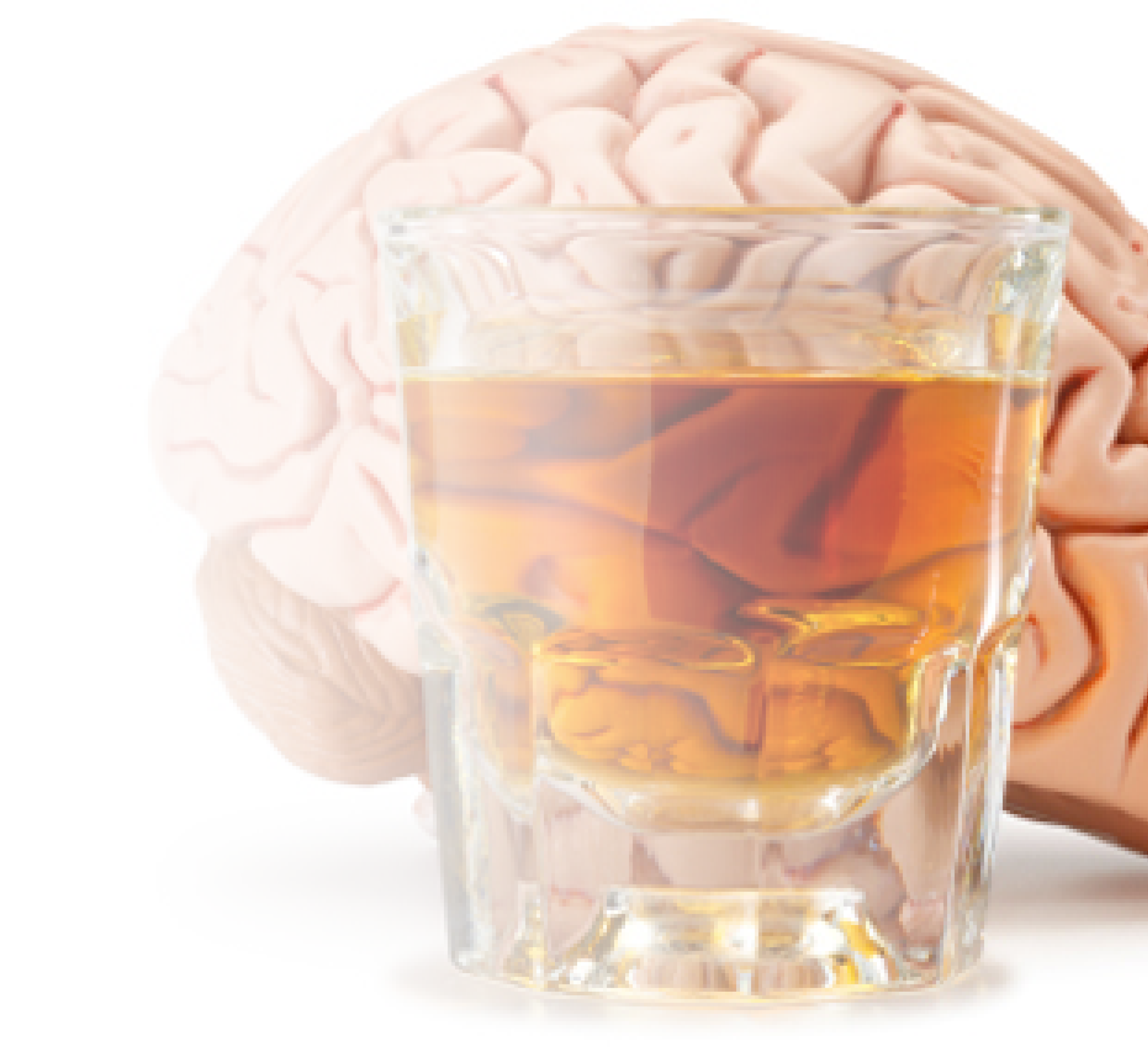 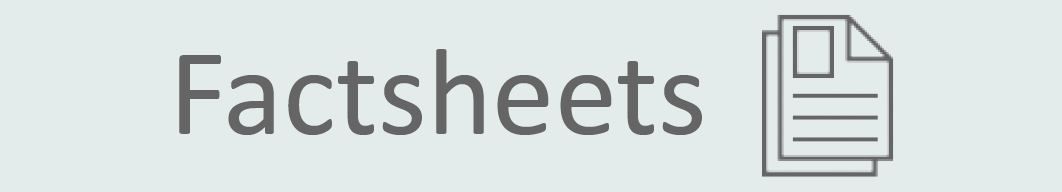 • Alcohol Use after TBI
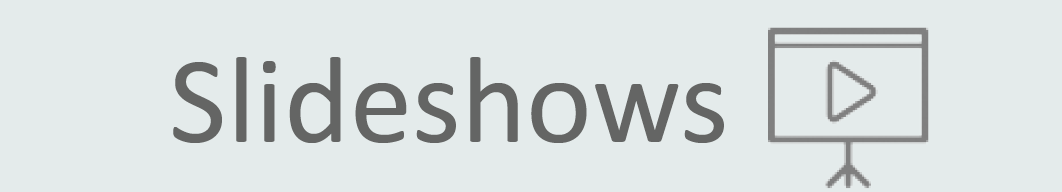 • Alcohol Use after TBI
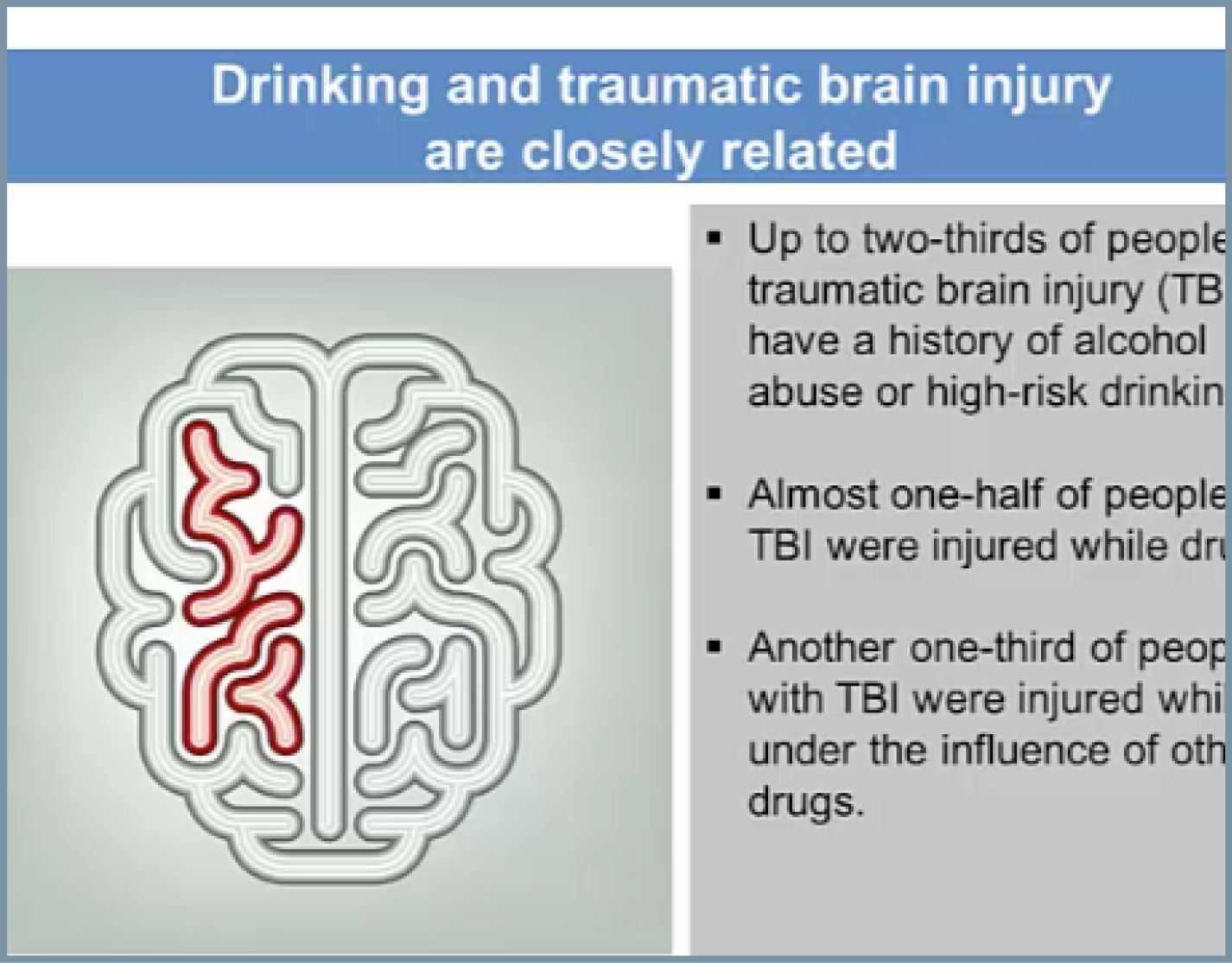 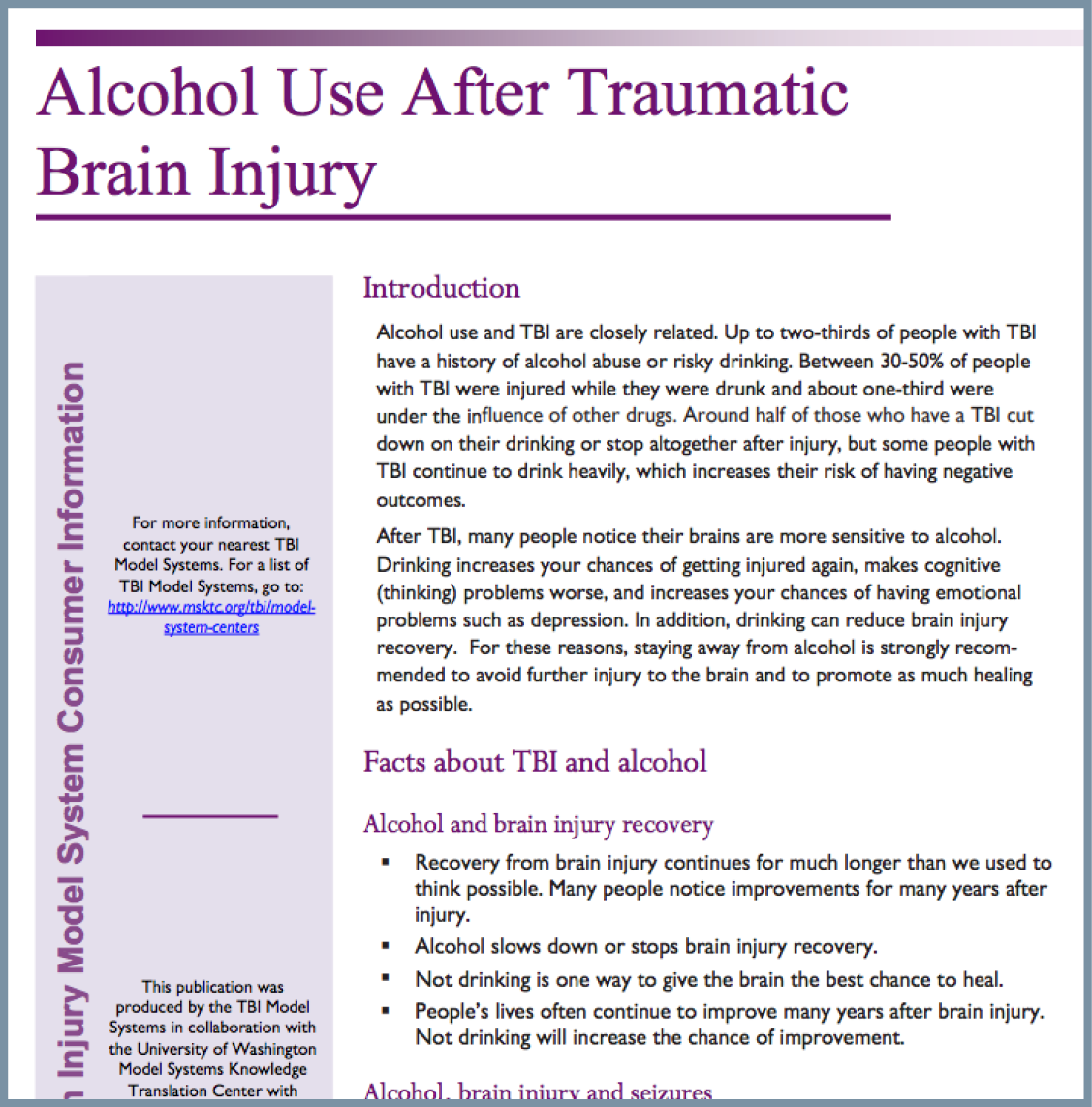 10
Balance Problems After TBI
https://msktc.org/tbi-topics/balance-problems-tbi
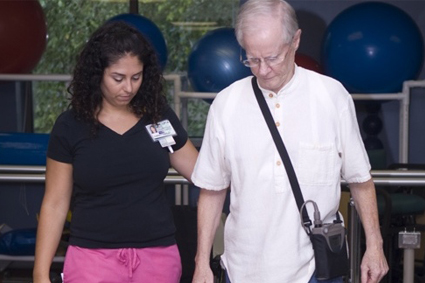 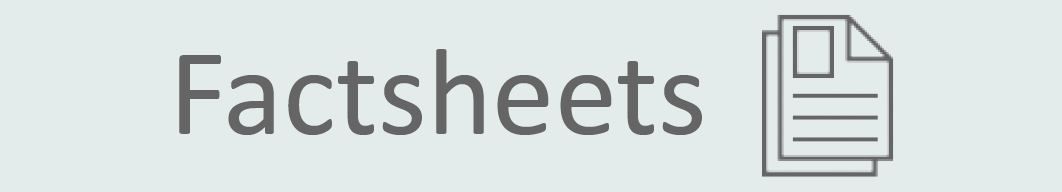 • Balance Problems after TBI
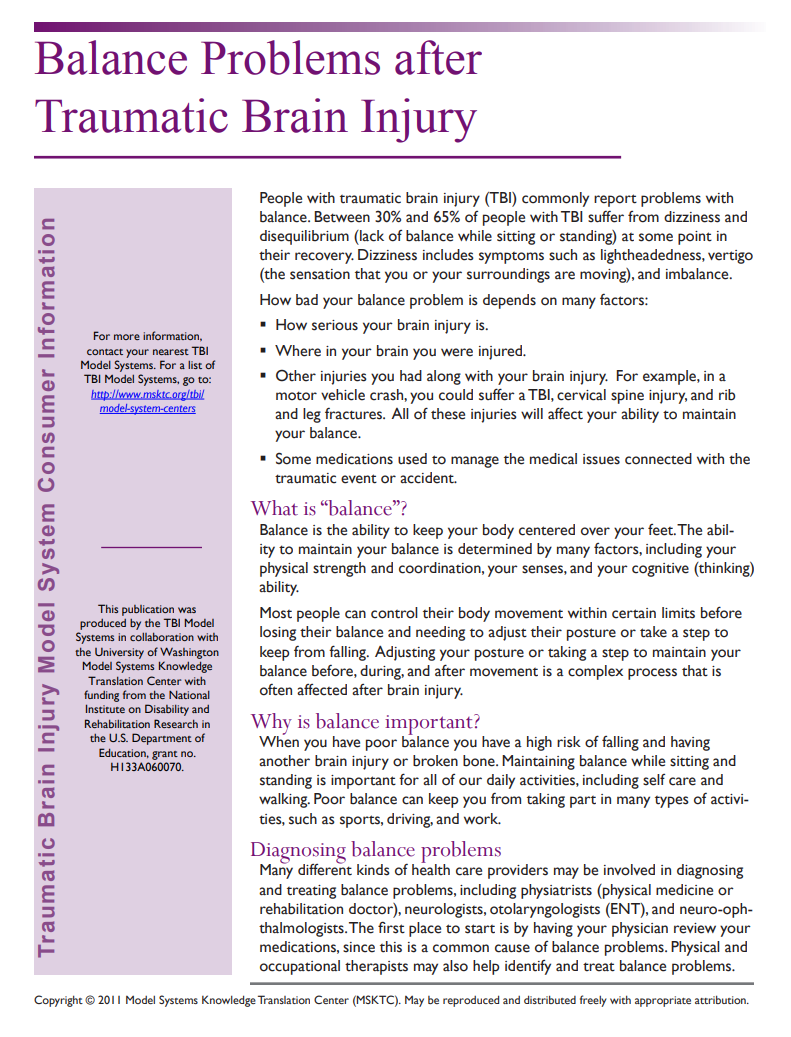 11
Change in Memory After TBI
https://msktc.org/tbi-topics/change-memory-after-tbi
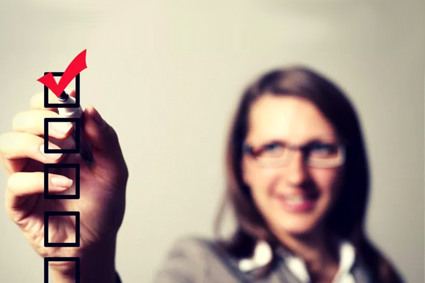 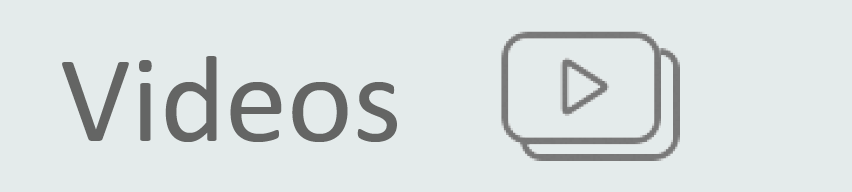 The Neurology of Memory Problems
Uncertainty About Recovering Memory Function
When Strategies Don’t Work
Advice for Families and Caregivers
Changes in Memory After TBI
Cognitive Rehabilitation for Memory Problems After TBI
Developing Awareness of Memory Issues
Emotional Impact of Memory Problems
Importance of Family Support with Memory Strategies
Initially Resistant to Memory Strategies
It's not just the injury that matters but the brain that is injured.
Learning a New Memory Strategy in Multiple Settings
Low-Tech and No-Tech Strategies for Memory Support
Make Sure It Is a Memory Problem
Medication and Memory Problems After TBI
Memory Is Not a Single Thing
Memory Issues Impacting Other Health Problems
Memory Problems and Returning to Work After TBI
Memory Problems Causing Conflict Within Families
Memory Strategies Don’t Weaken Your Memory
Pillboxes as Memory Supports: Individualizing
Primary Care Providers and Memory Problems After TBI
Remembering the Time Before the Injury
Smartphones as Memory Supports
Social Impact of Memory Problems
The Challenge of Remembering Memory Strategies
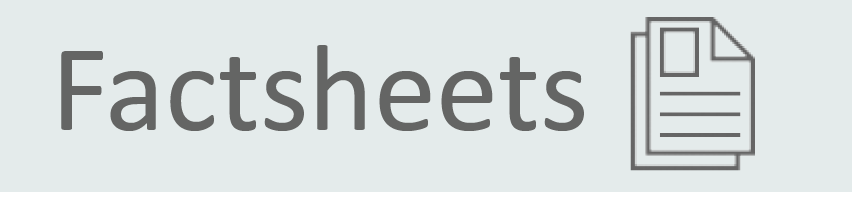 Memory & Moderate and Severe TBI
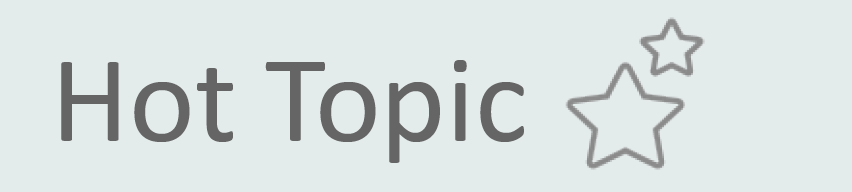 Changes in Memory After TBI
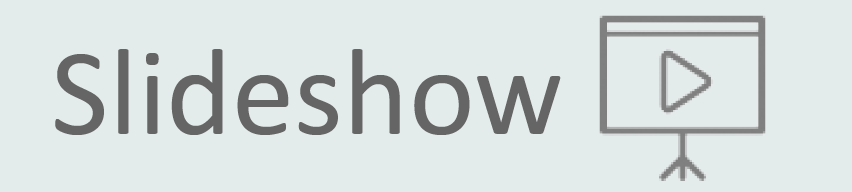 Memory and Moderate to Severe TBI
12
Chronic Pain & TBI
https://msktc.org/tbi-topics/chronic-pain-tbi
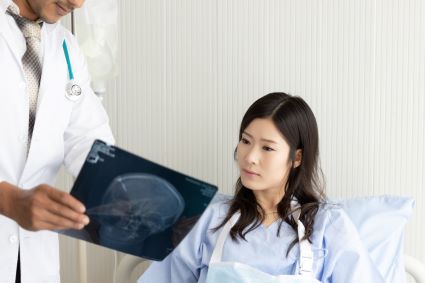 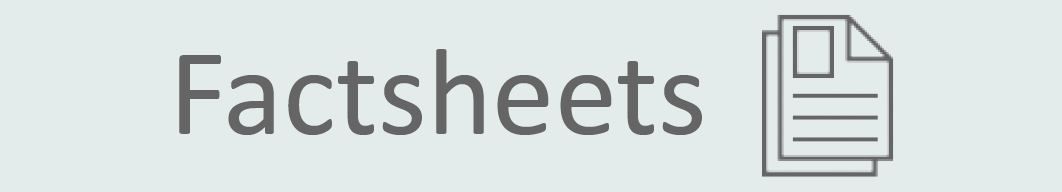 • Traumatic Brain Injury and Chronic Pain (2 Parts)
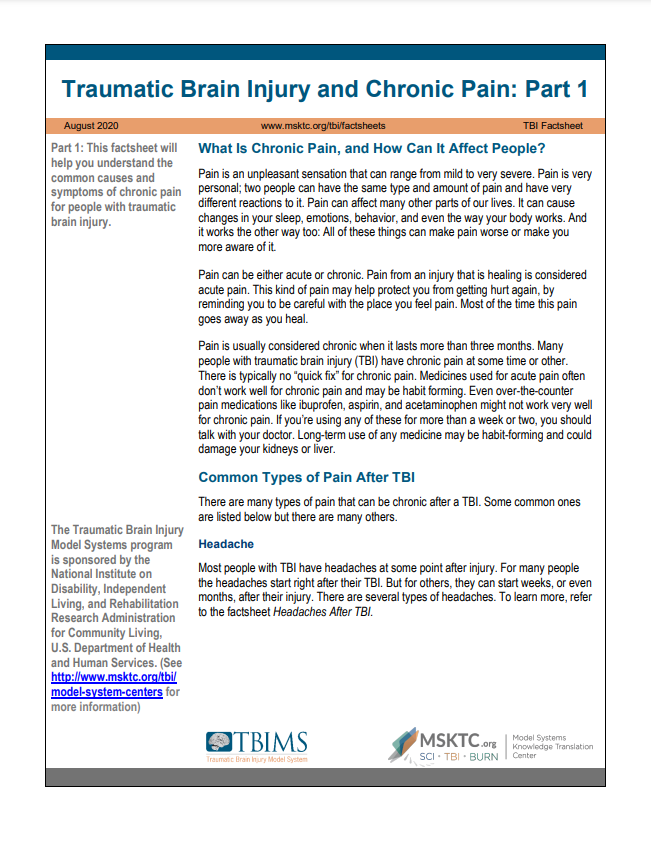 13
Cognitive Problems After TBI
https://msktc.org/tbi-topics/cognitive-problems
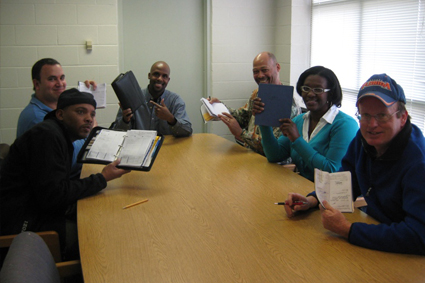 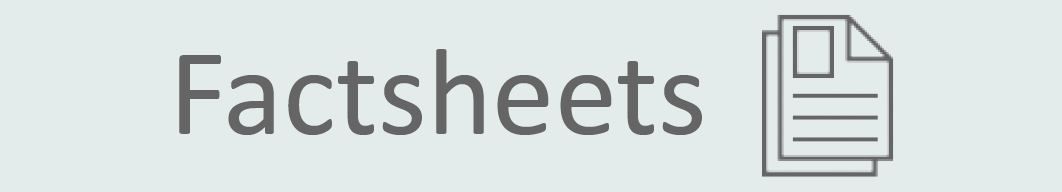 • Cognitive Problems after TBI
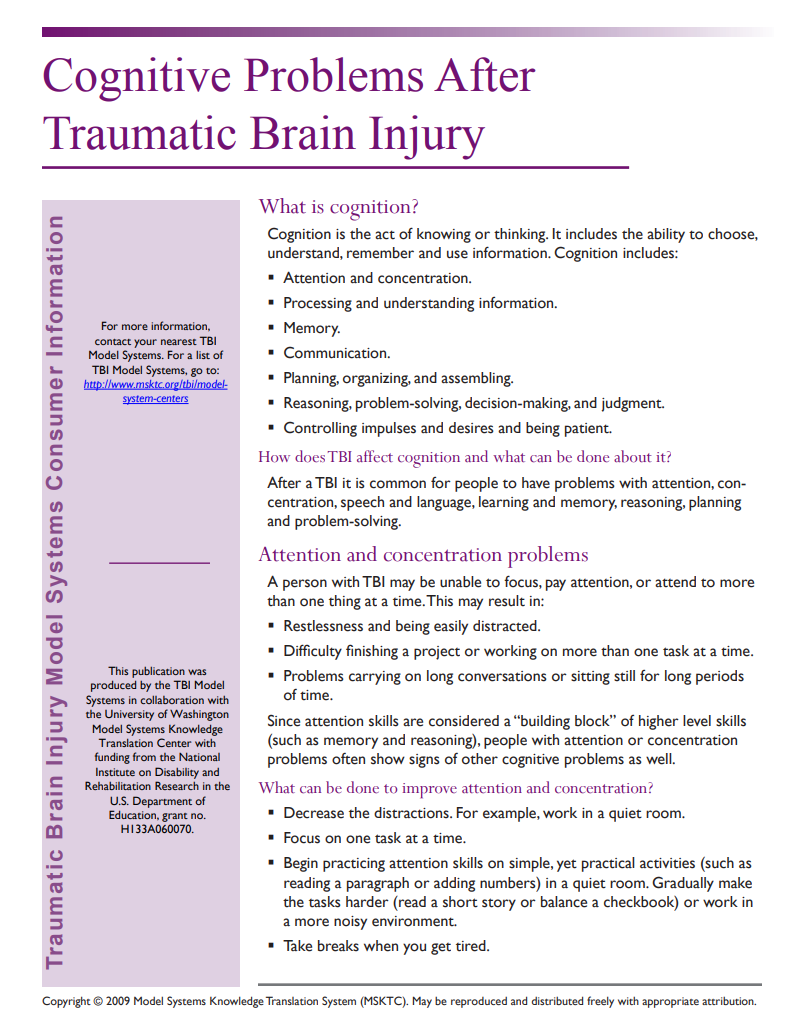 14
Concussion Recovery
https://msktc.org/tbi-topics/concussion-recovery
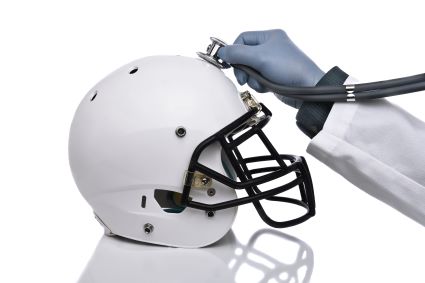 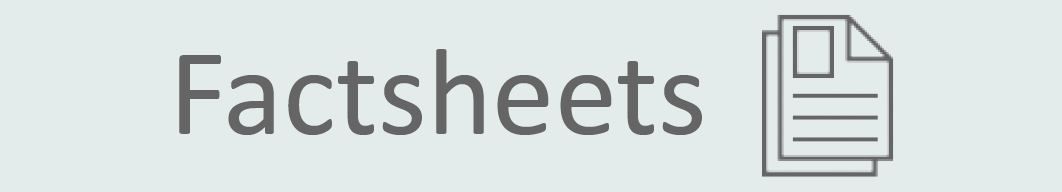 • Concussion Recovery
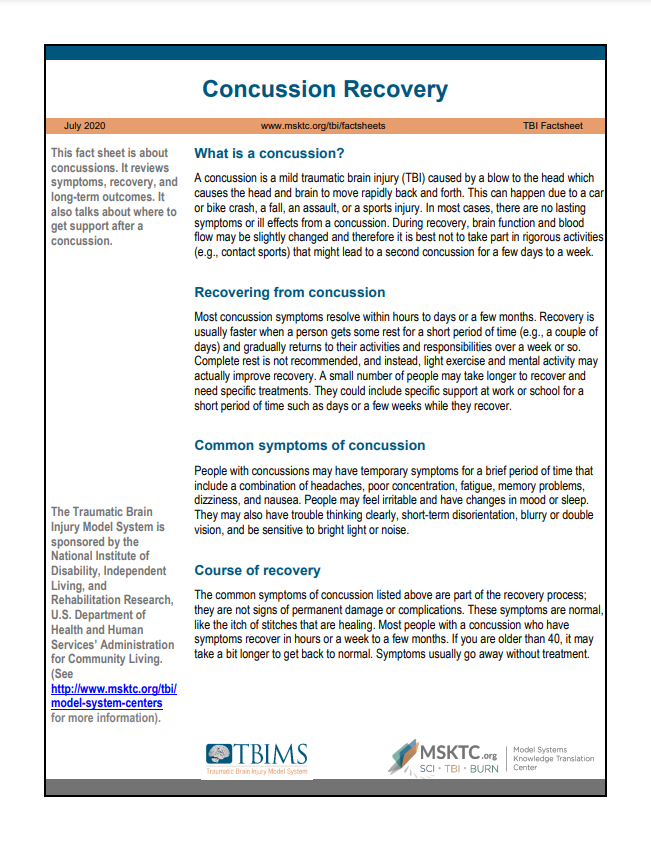 15
Driving After TBI
https://msktc.org/tbi-topics/driving
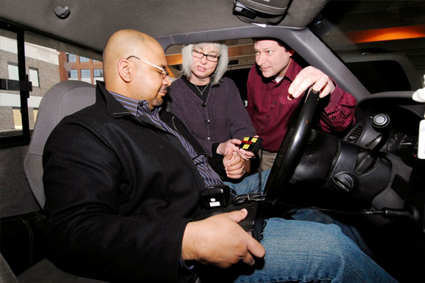 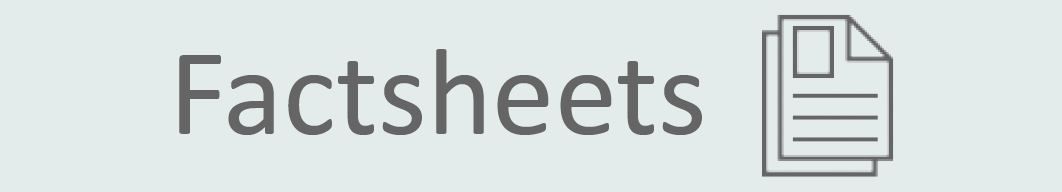 • Driving After TBI
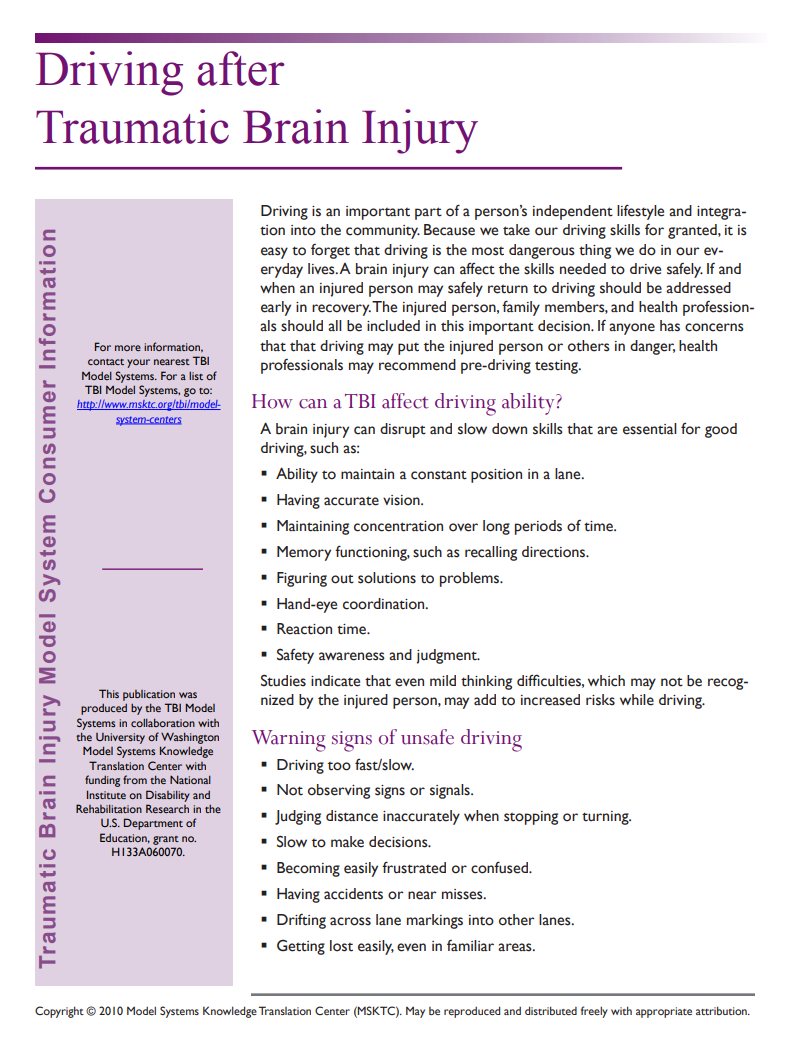 16
Emotional Problems After TBI
https://msktc.org/tbi-topics/emotional-problems-after-tbi
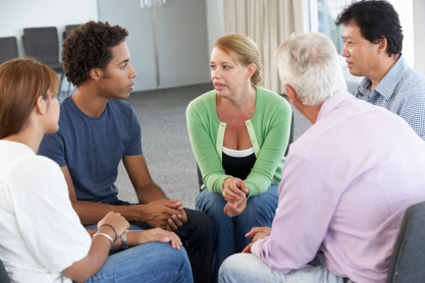 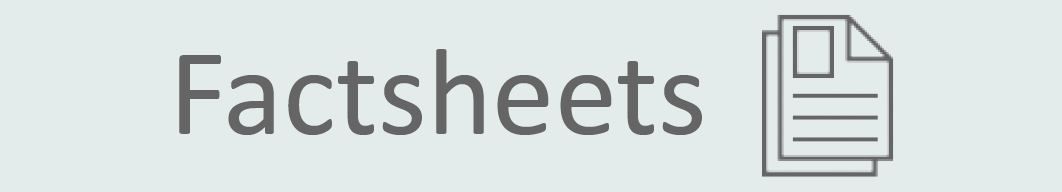 • Emotional Problems After TBI
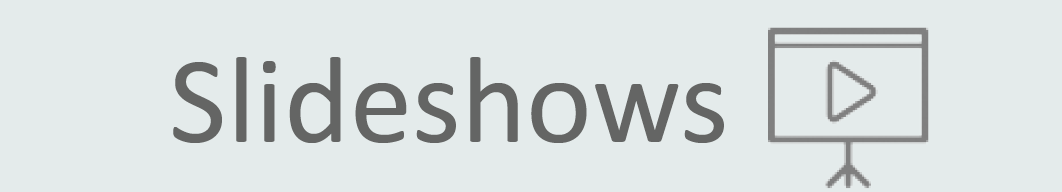 • Emotional Problems After TBI
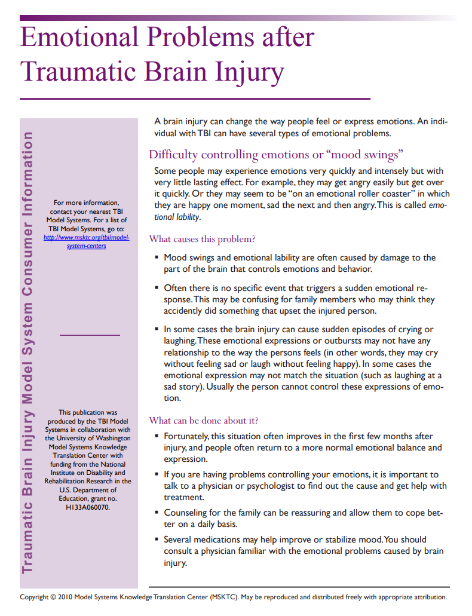 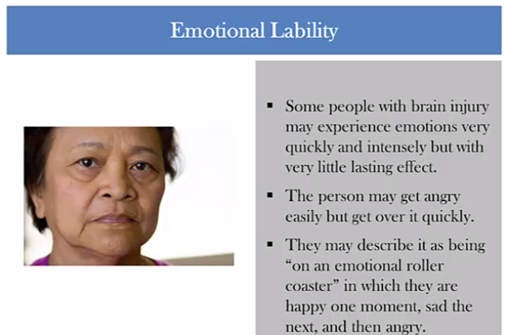 17
Fatigue and TBI
https://msktc.org/tbi-topics/fatigue-tbi
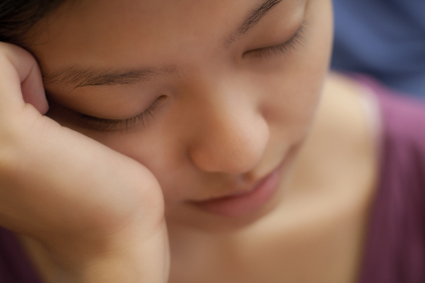 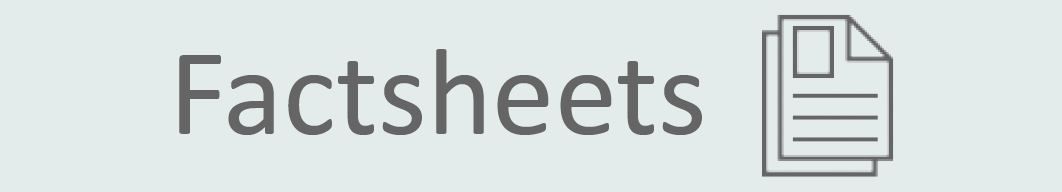 • Fatigue and TBI
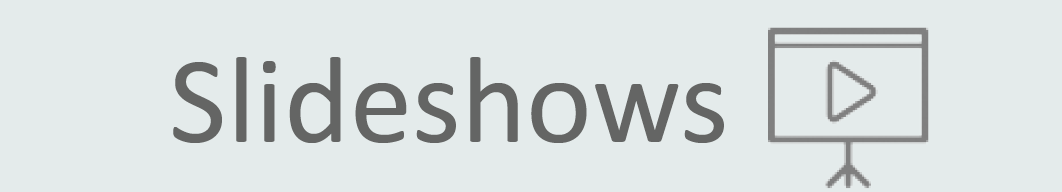 • Fatigue and TBI
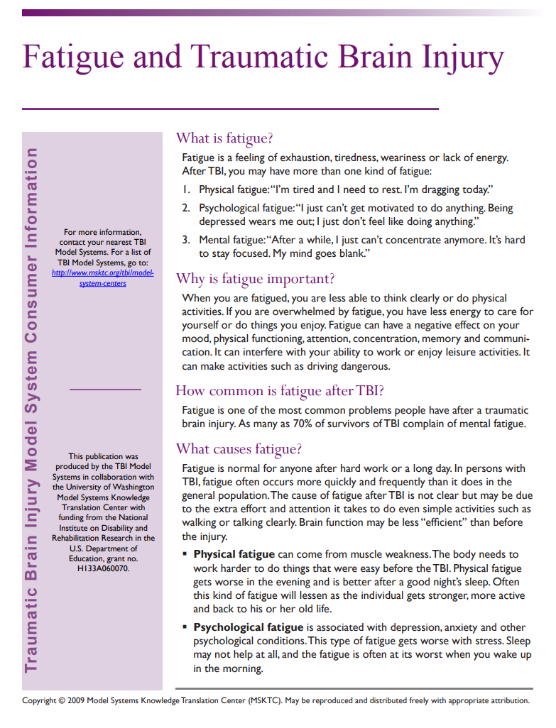 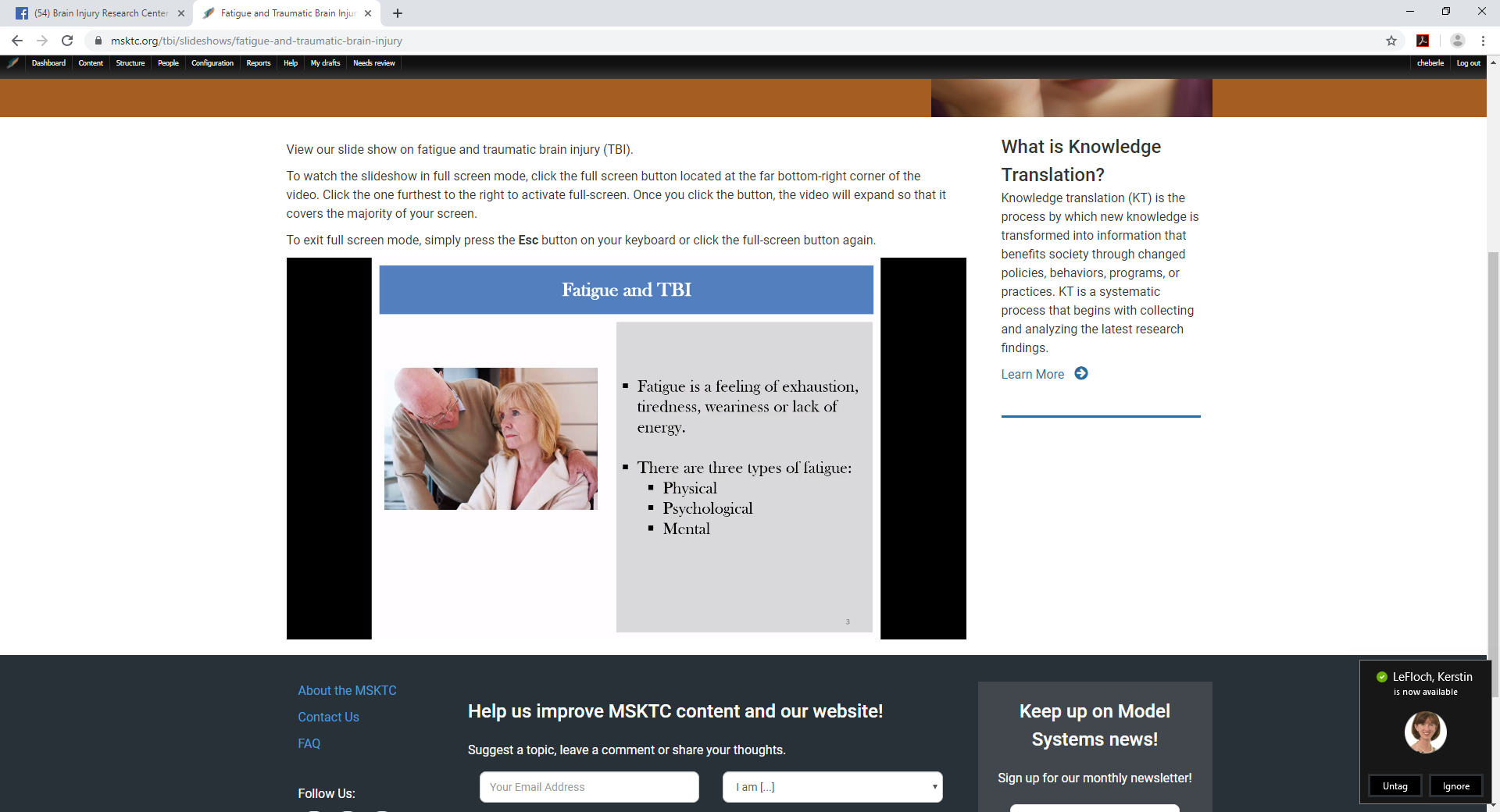 18
Headaches After TBI
https://msktc.org/tbi-topics/headaches
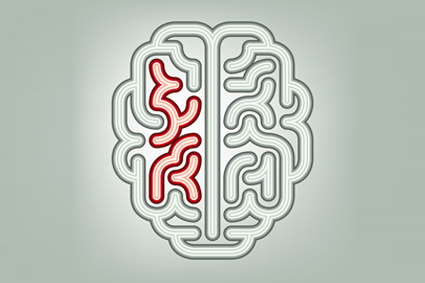 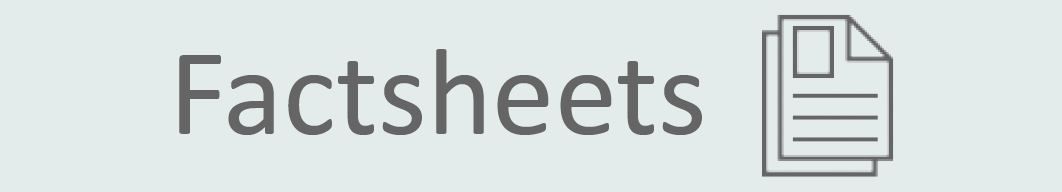 • Headaches After TBI
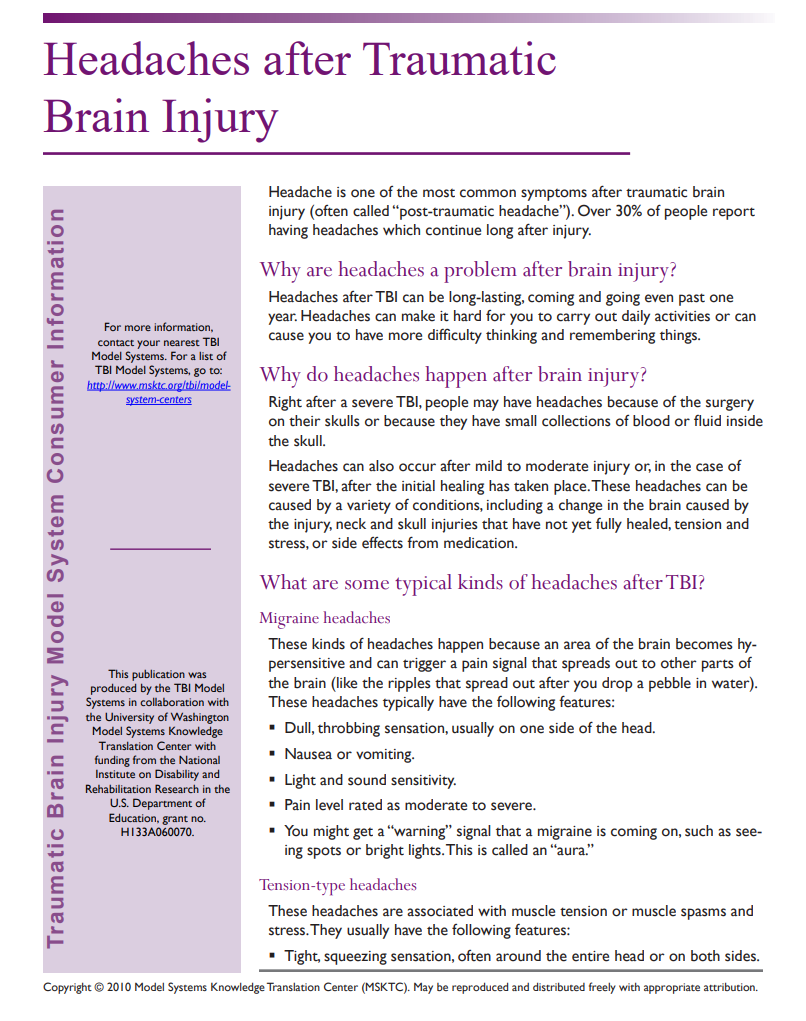 19
Irritability, Anger, and Aggression After TBI
https://msktc.org/tbi-topics/irritability-anger-and-aggression-after-tbi
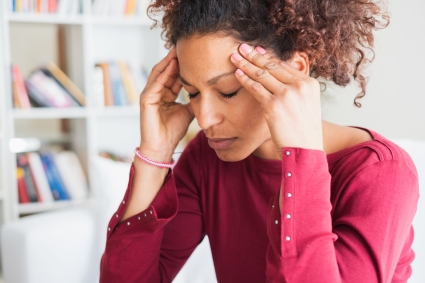 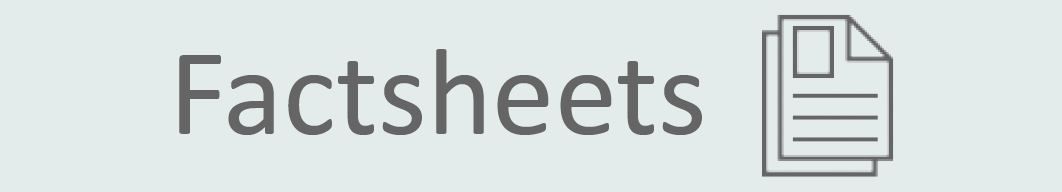 • Understanding and Coping With Irritability, Anger, and Aggression After TBI
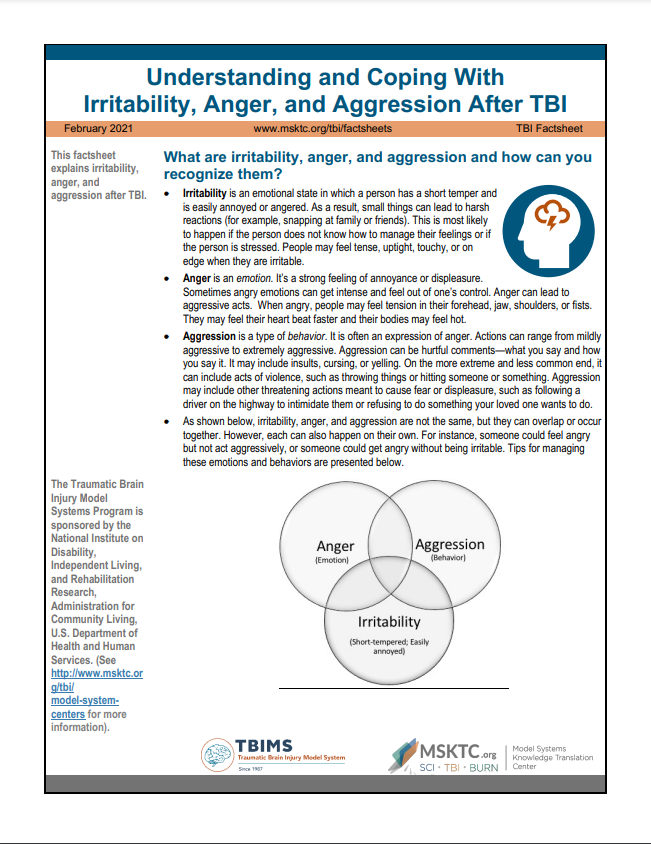 20
Loss of Smell or Taste After TBI
https://msktc.org/tbi-topics/loss-smell-or-taste-after-tbi
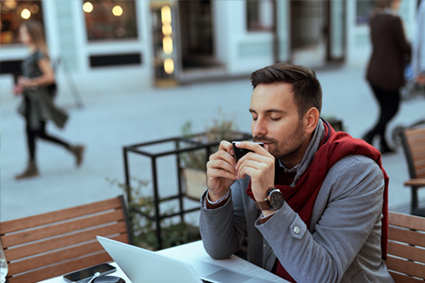 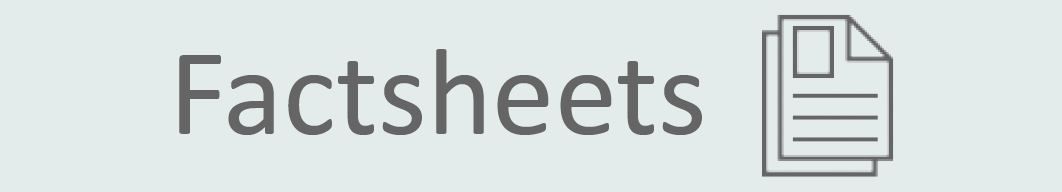 • Loss of Smell or Taste After TBI
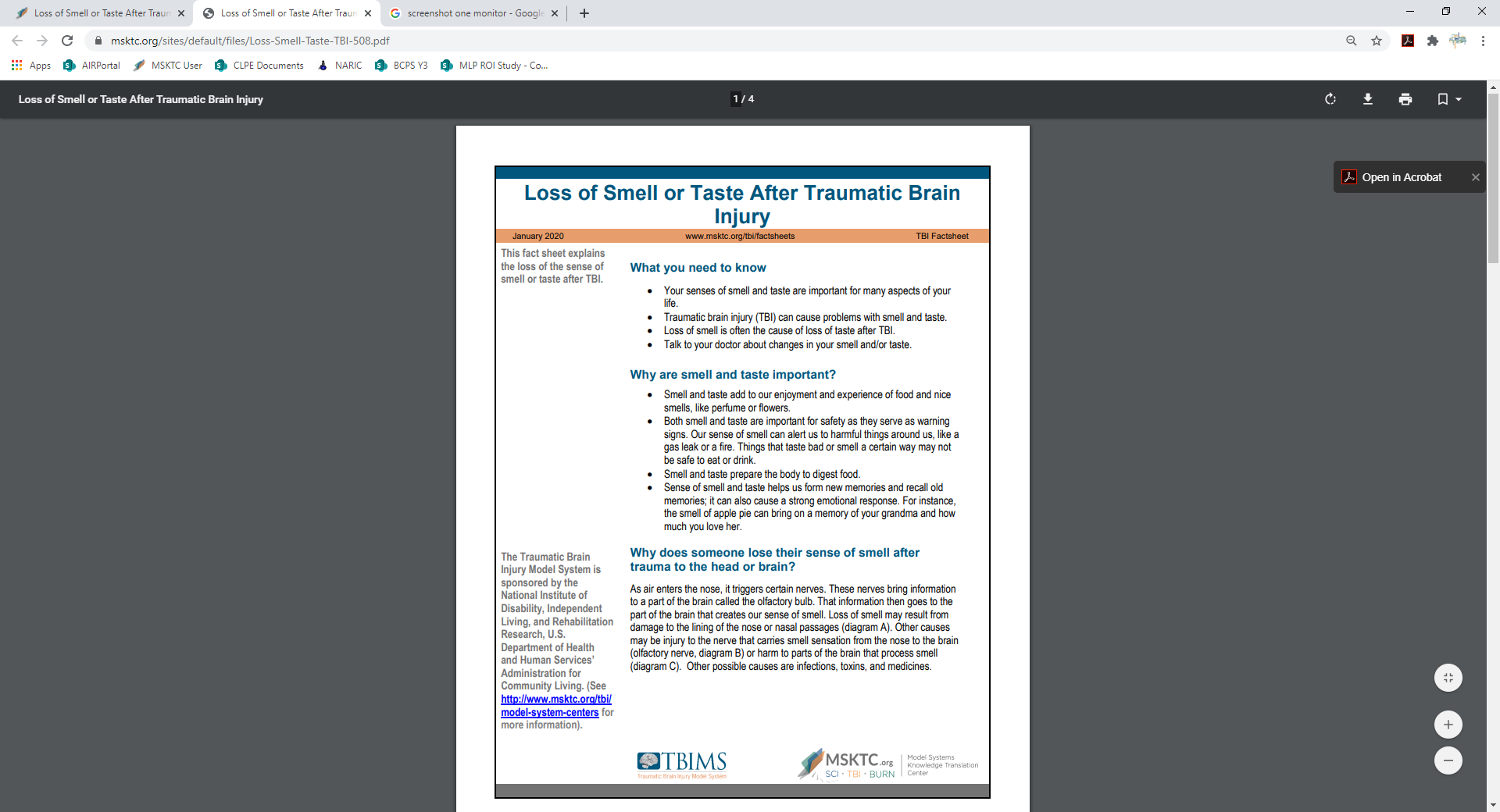 21
Relationships After TBI
https://msktc.org/tbi-topics/relationships-after-tbi
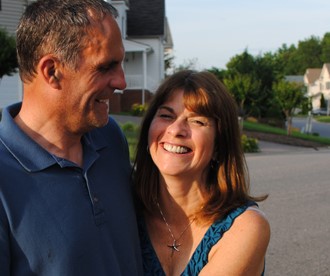 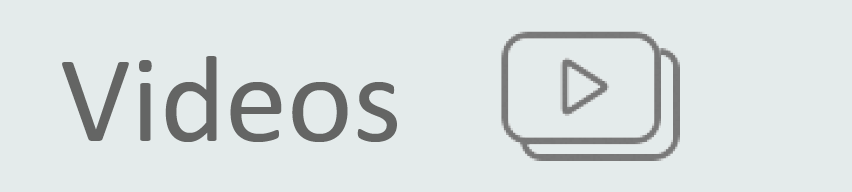 What Couples Counseling is Like from the Therapist's Perspective
Ambiguous Loss
Don’t Let this Horrible Accident Destroy Your Marriage
Getting Back on the Bike
His Divot
How Family Roles Change After TBI
How to find Help
Impact of Coupled Relationship on Recovery
Insight Into His Cognitive and Physical Changes
Intimacy after TBI
Parenting after TBI in the Family
Recognizing the Positives
Relationships After TBI
The Brain Injury Family Intervention Feelings Checklist
Thoughts on Going to a Relationship Counselor
Treating Each Other with Love
What Couples Counseling is Like from the Couples’ Perspective
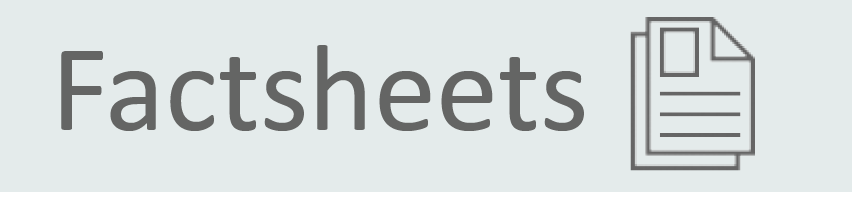 Relationships After TBI
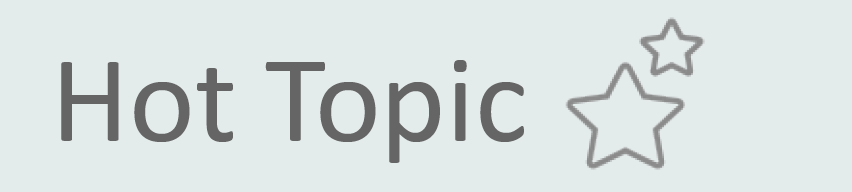 Relationships After TBI
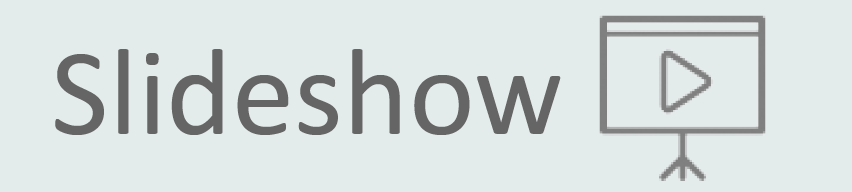 Couples' Relationships after TBI
22
Returning to School After TBI
https://msktc.org/tbi-topics/returning-school
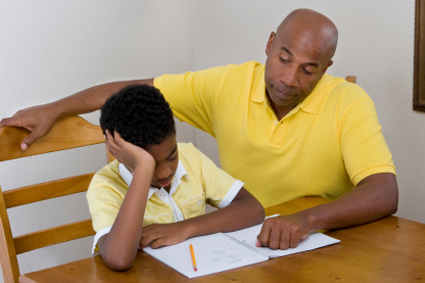 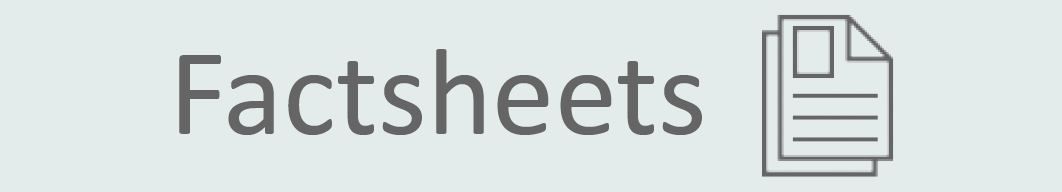 • Returning to School After TBI
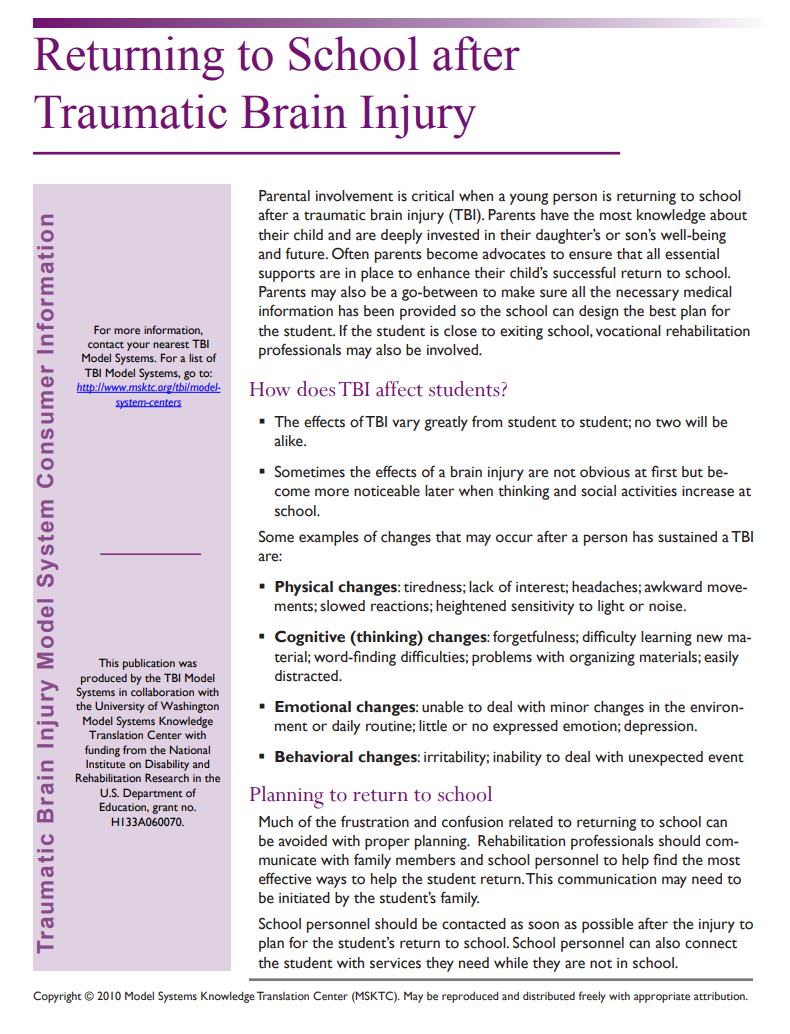 23
Seizures After TBI
https://msktc.org/tbi-topics/seizures
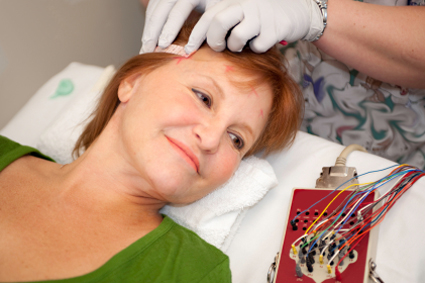 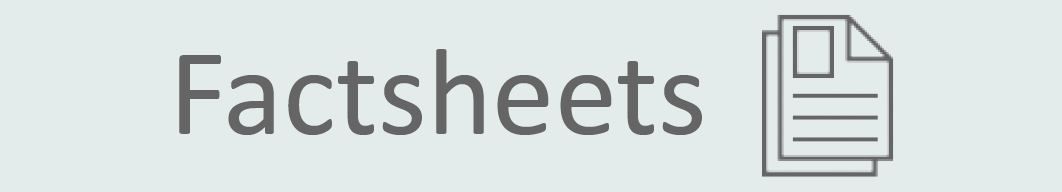 • Seizures After TBI
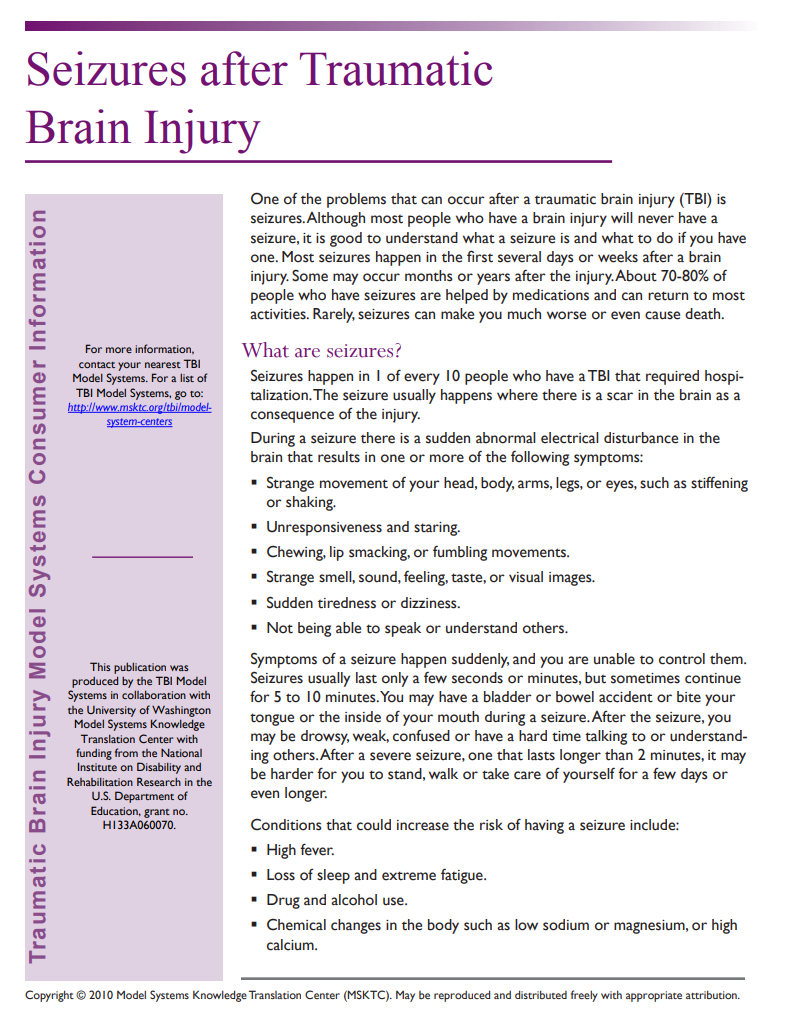 24
Severe TBI
https://msktc.org/tbi-topics/severe-tbi
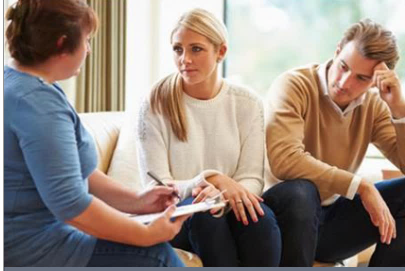 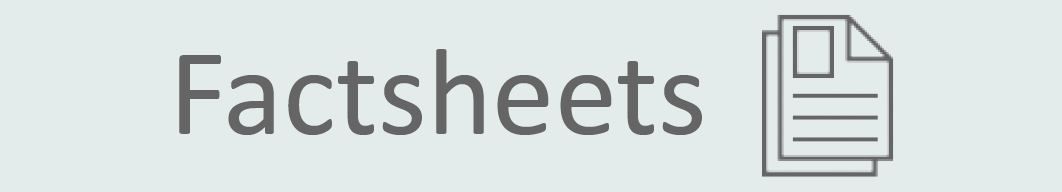 • Severe TBI: What to Expect in the 
  Trauma Center, Hospital, and Beyond
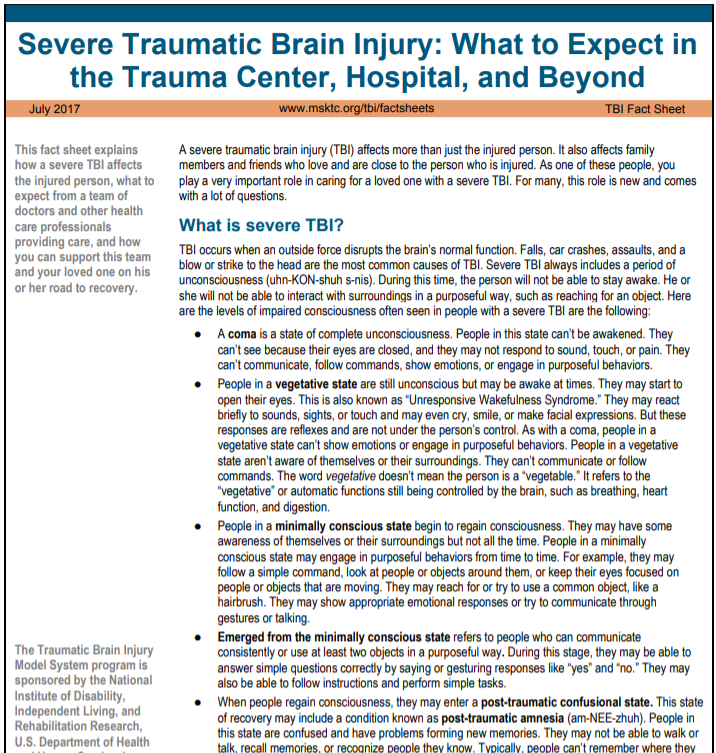 25
Sexuality After TBI
https://msktc.org/tbi-topics/sexuality-after-tbi
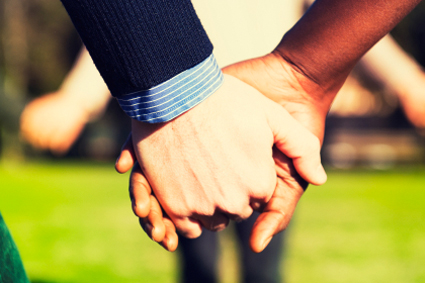 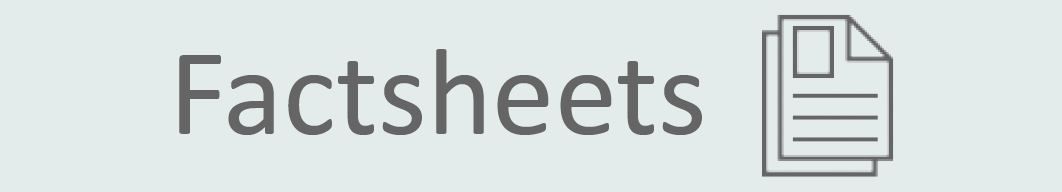 • Sexuality After TBI
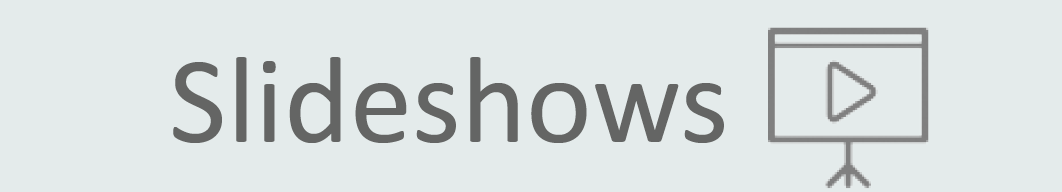 • Sexuality After TBI
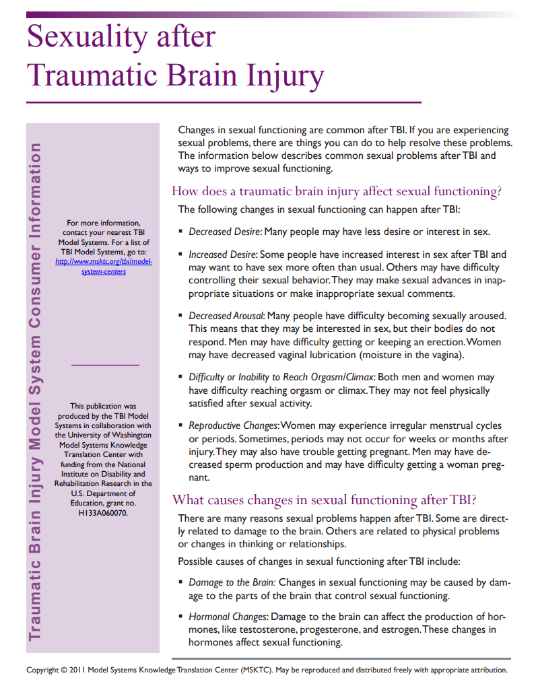 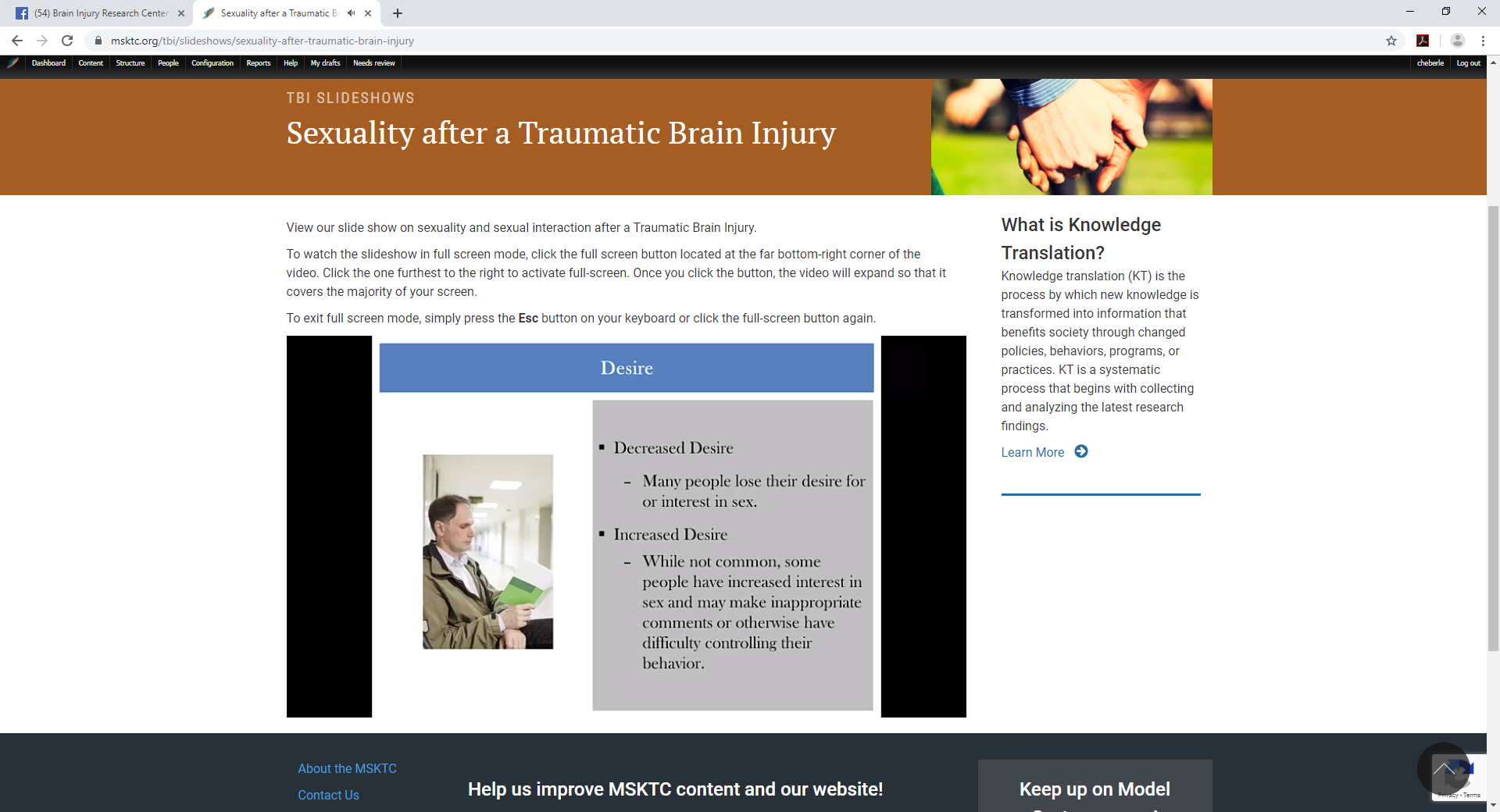 26
Sleep and TBI
https://msktc.org/tbi-topics/sleep-tbi
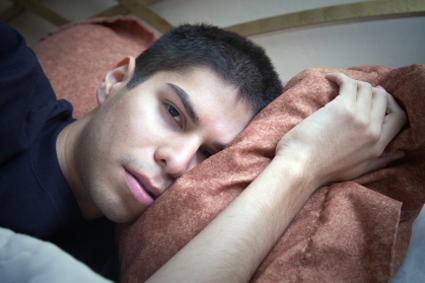 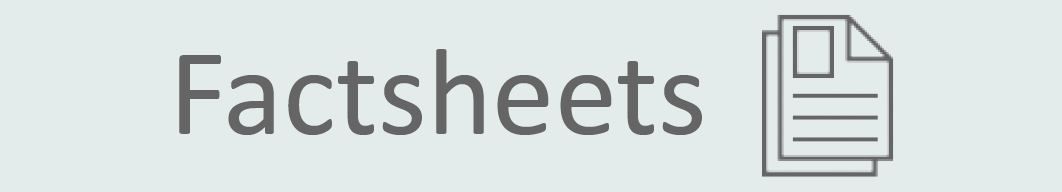 • Sleep and TBI
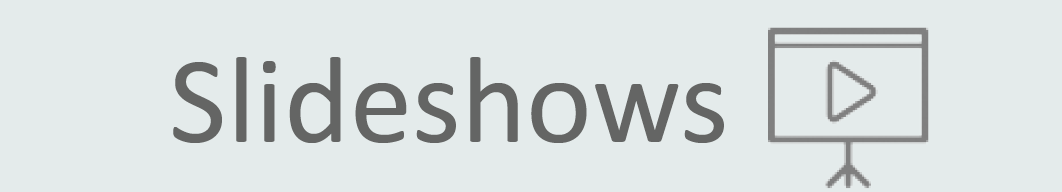 • Sleep and TBI
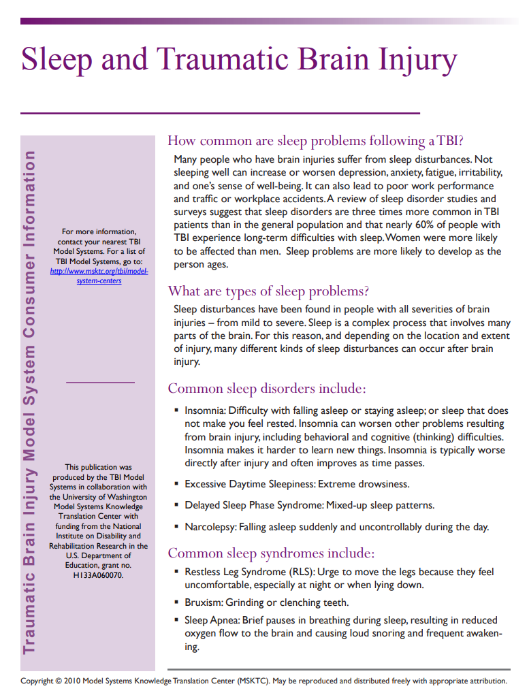 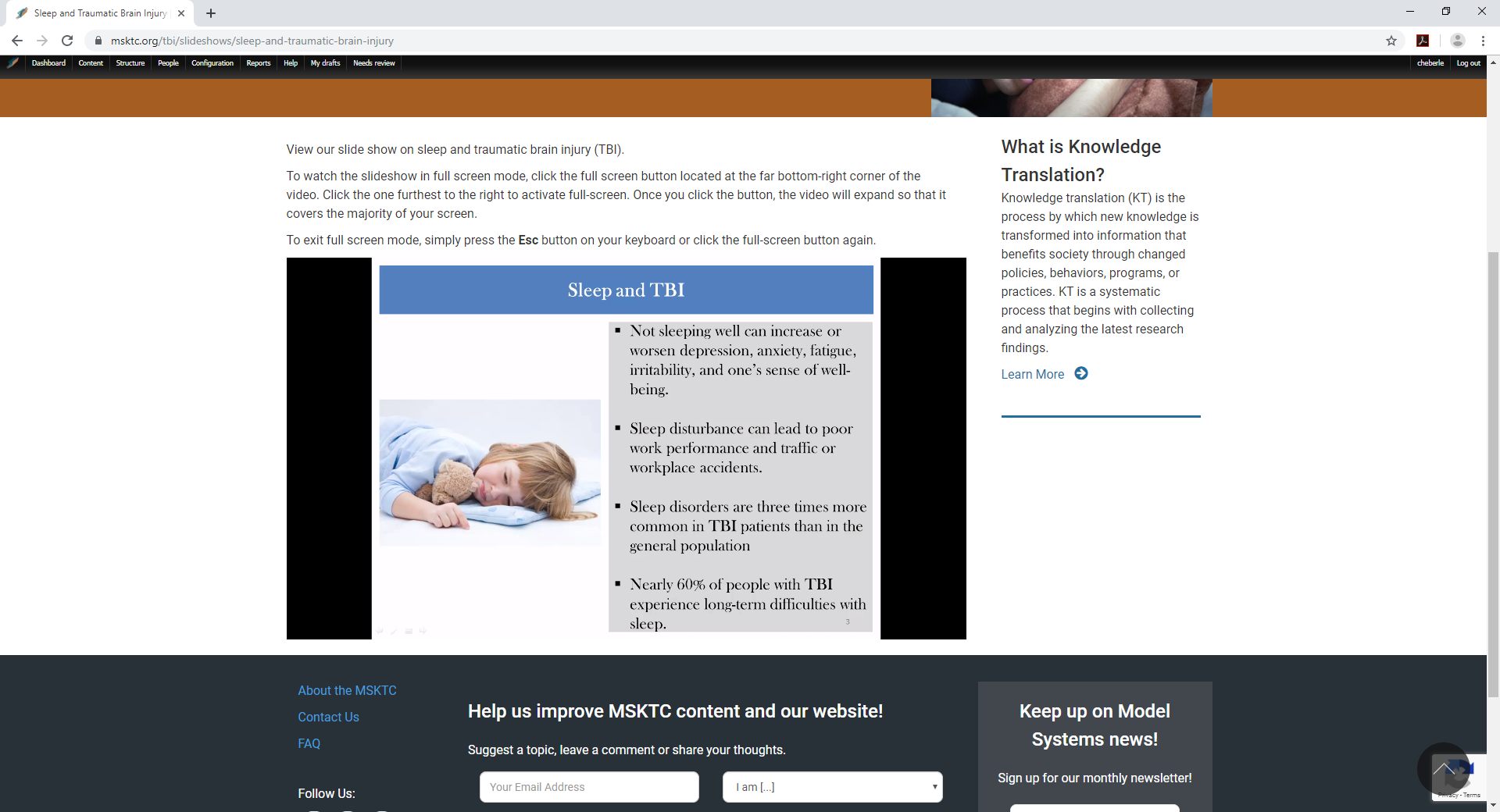 27
Social Skills After TBI
https://msktc.org/tbi-topics/social-skills-after-tbi
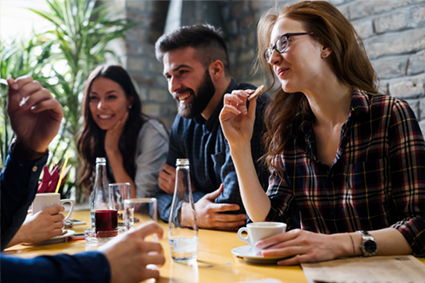 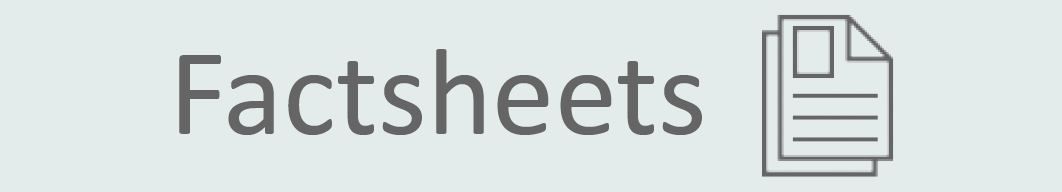 • Social Skills After TBI
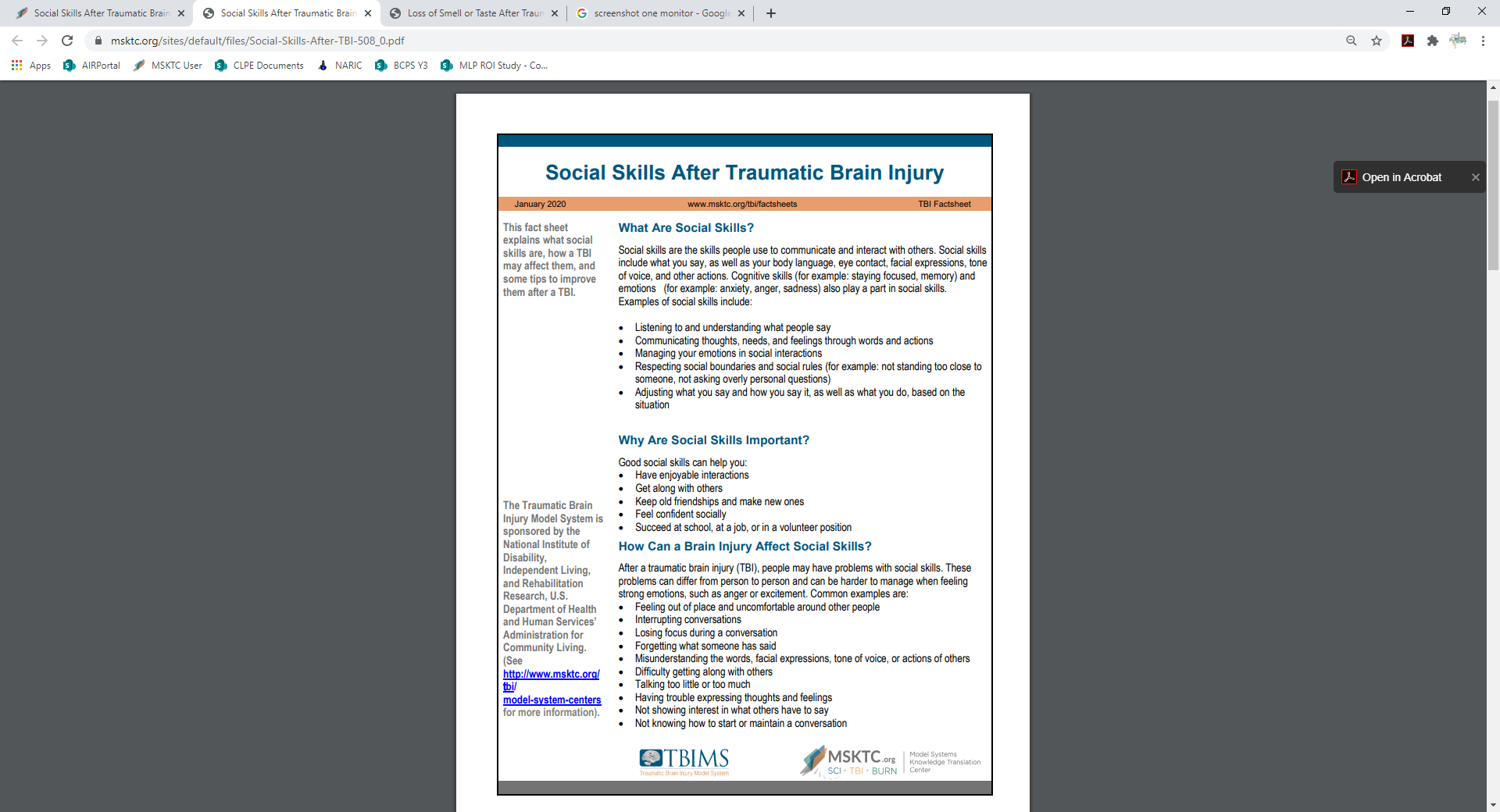 28
Spasticity and TBI
https://msktc.org/tbi-topics/spasticity-tbi
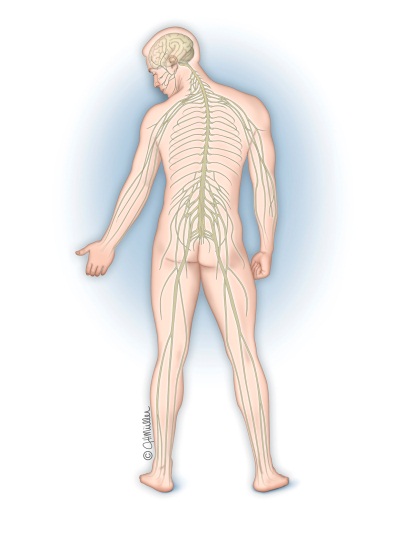 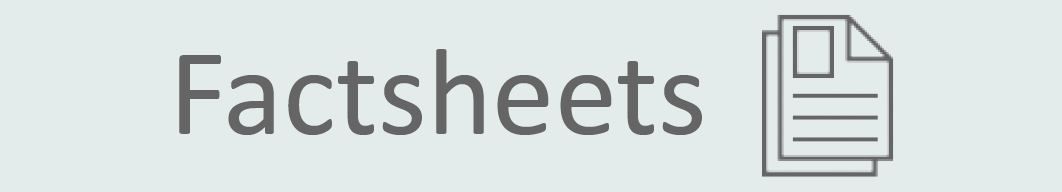 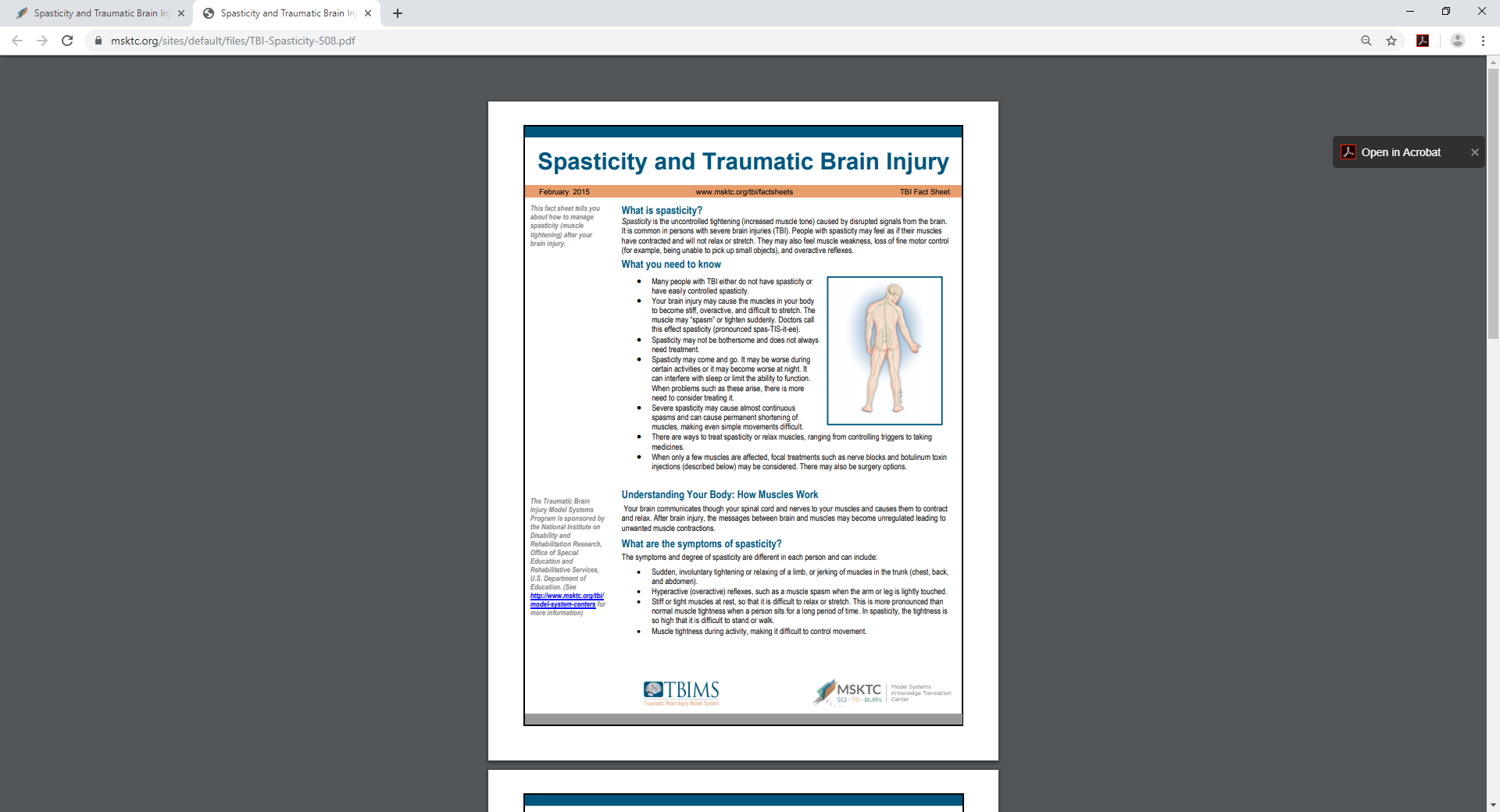 • Spasticity and TBI
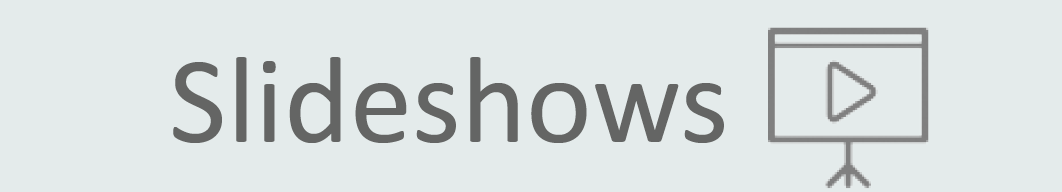 • Spasticity and TBI
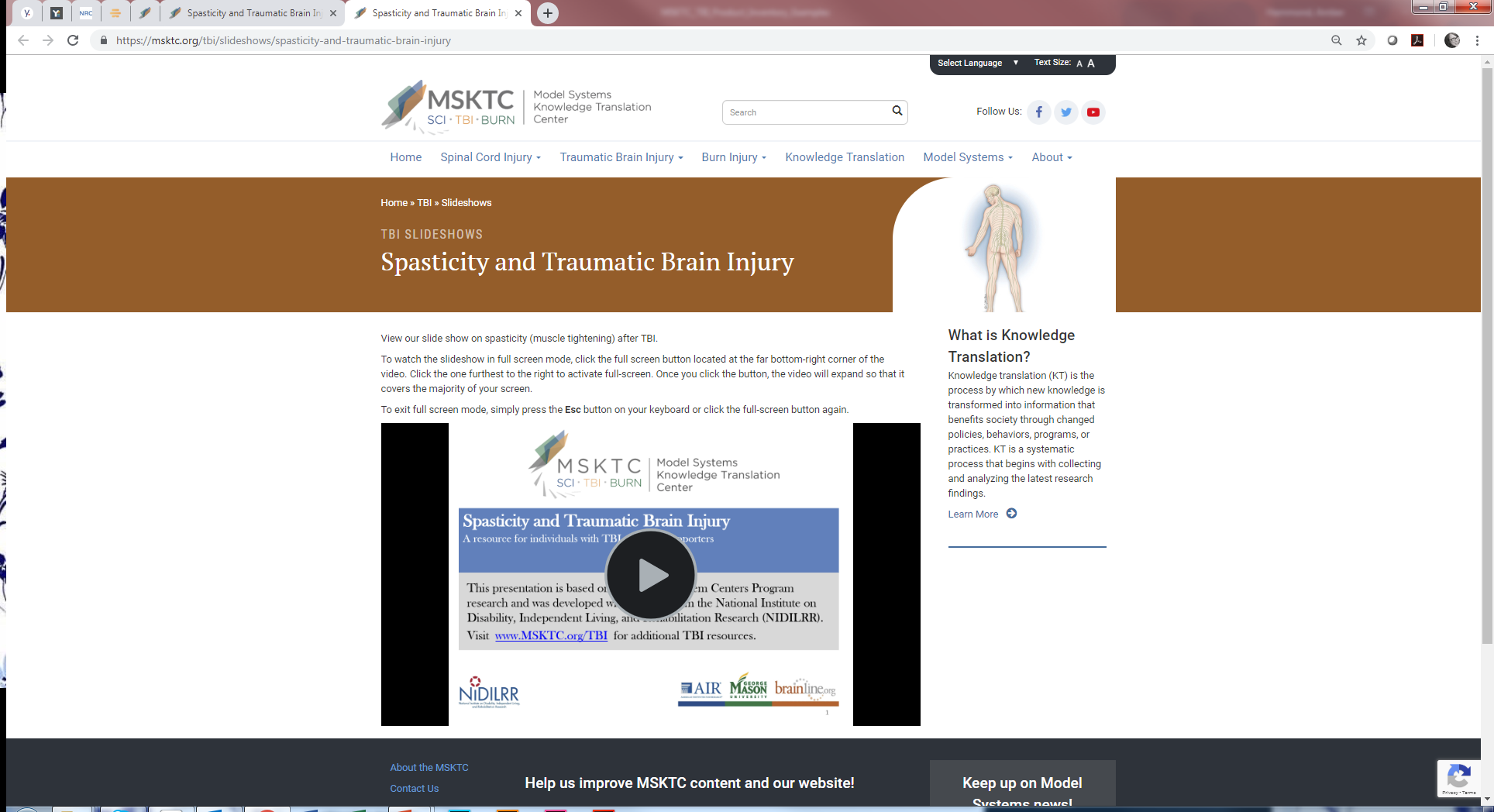 29
Stress Management for TBI Caregivers
https://msktc.org/tbi-topics/stress-management-tbi-caregivers
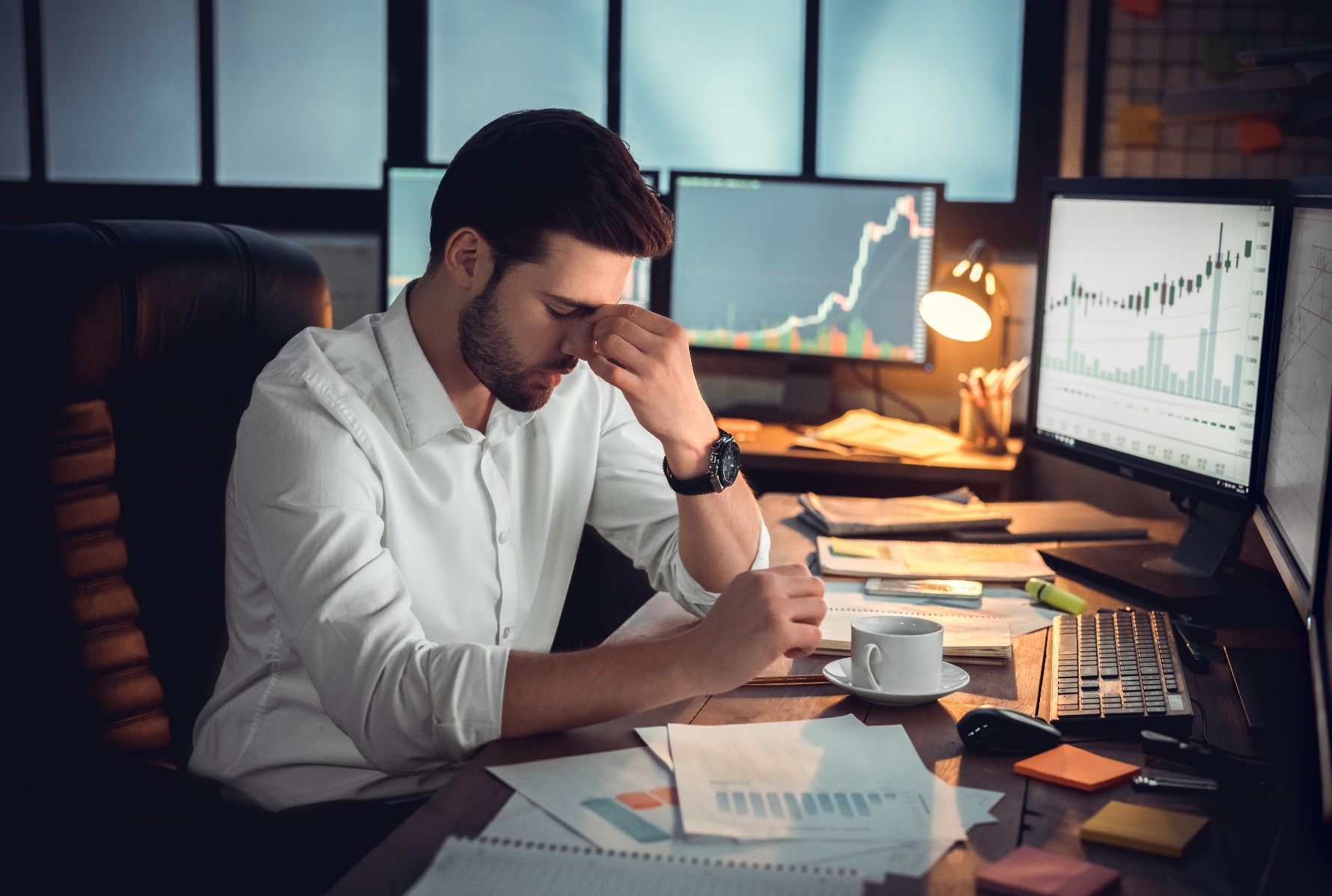 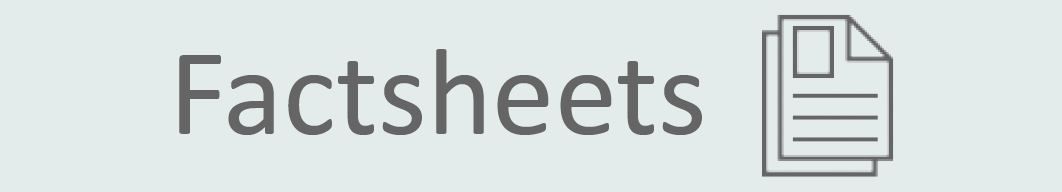 • Stress Management for TBI Caregivers
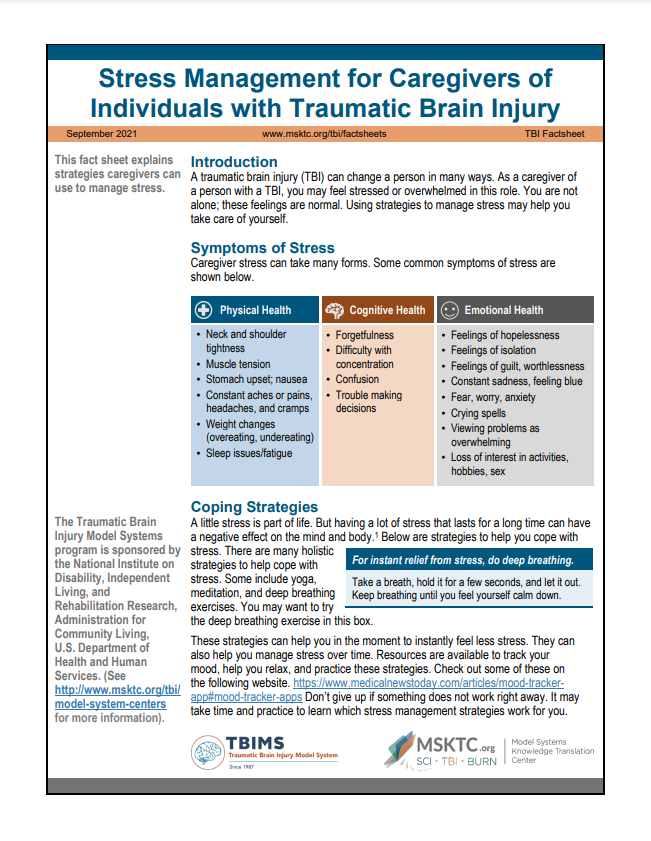 30
Behavior Changes after TBI
https://msktc.org/tbi/factsheets/understanding-behavior-changes-after-tbi
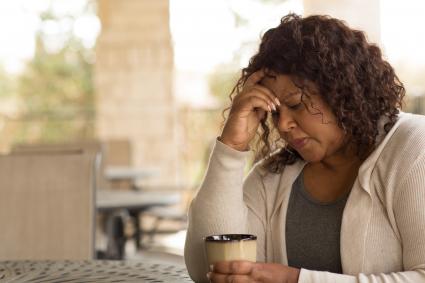 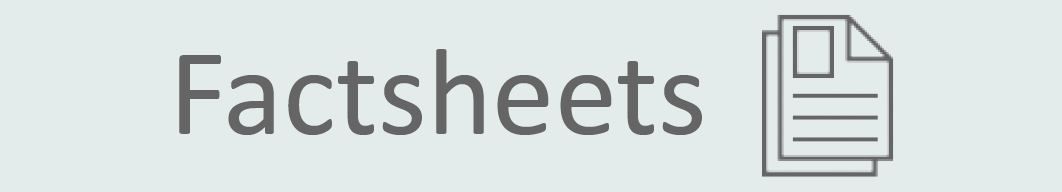 • Behavior Changes after TBI
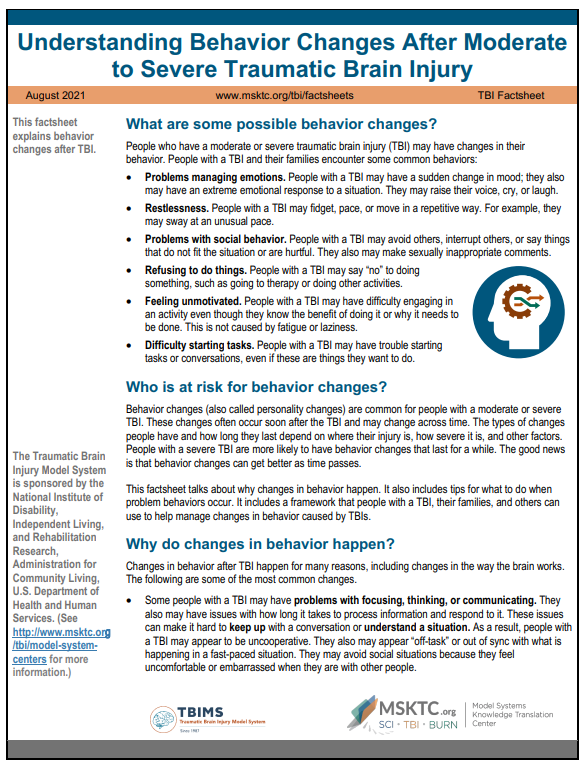 31
TBI and Depression
https://msktc.org/tbi-topics/tbi-depression
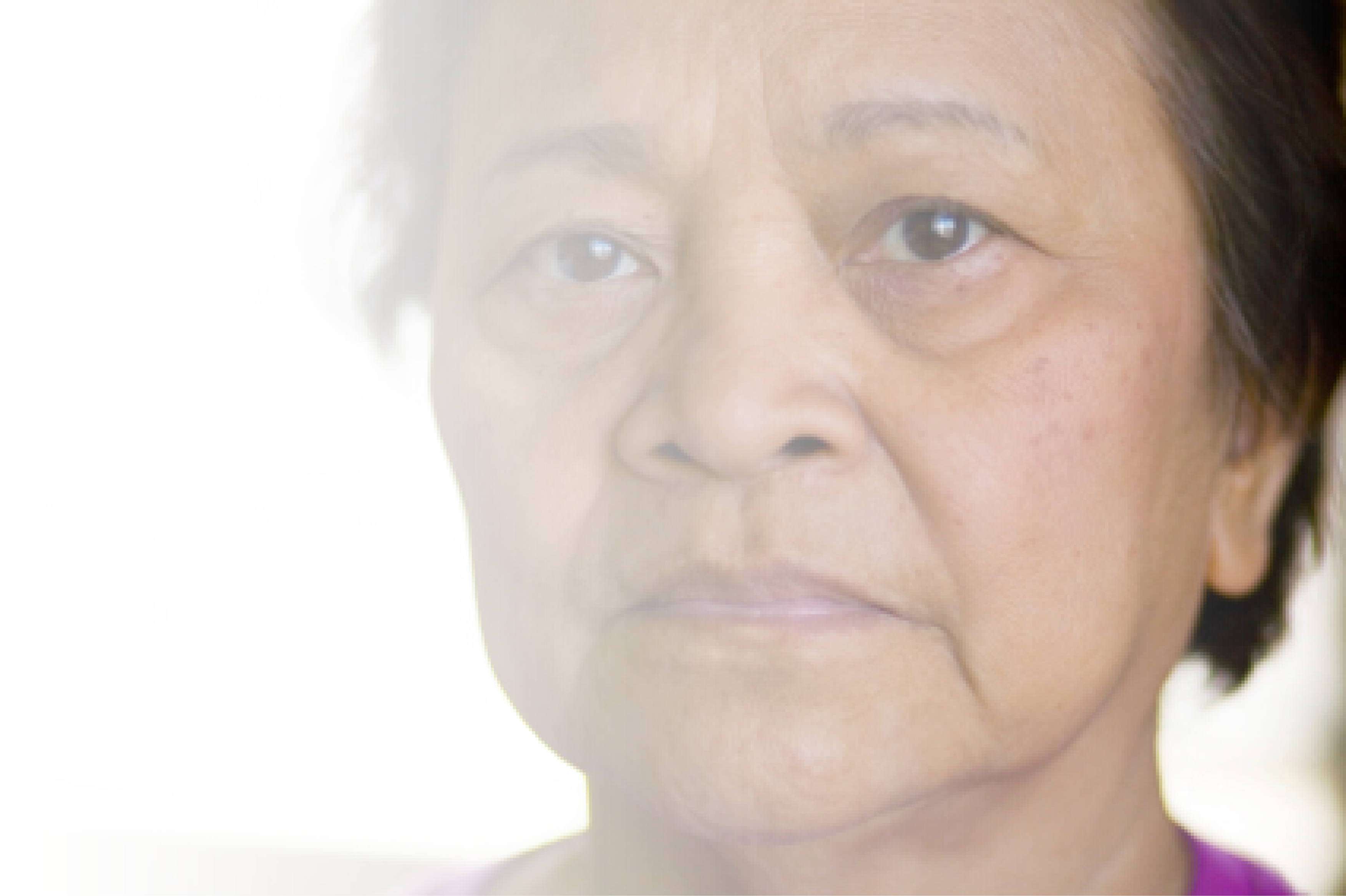 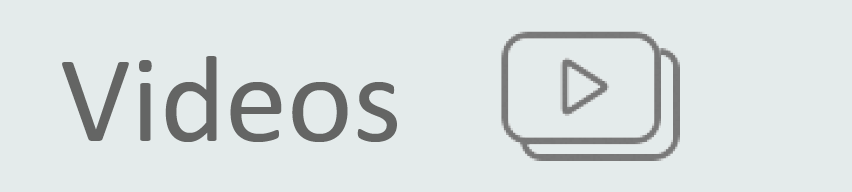 What is Vocational Rehab?
Why Do Good People Get Depression after TBI?
Why is it Important to Treat Depression in People with TBI?
Why it’s Critical to Treat Depression in People with TBI
Why it’s Important to Make Adjustments to CBT
Activity Can Help Alleviate Depression
Adjustments to Therapy 
Antidepressant Medications
Depression vs. Situational Sadness
Get Back to Doing Enjoyable Things to Combat Depression
How Does Cognitive Behavioral Therapy Work? 
How Does Vocational Rehab Help with Depression? 
How Prevalent is Depression?
Importance of a Support System
Importance of Recreational Therapy in Returning to Activity
Stigma of Depression as a Barrier
TBI & Depression
Team Approach to Treating TBI & Depression
What are the Best Treatments for Depression with TBI?
What is Depression?
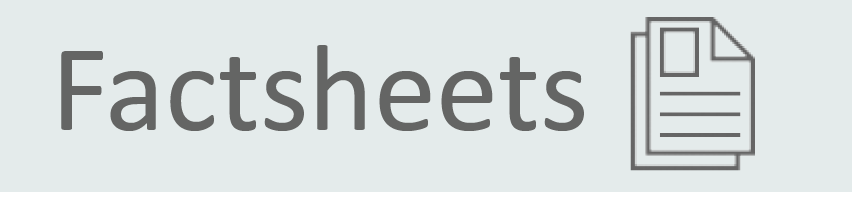 Depression after TBI
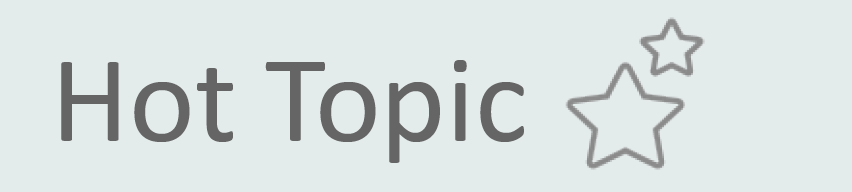 TBI and Depression
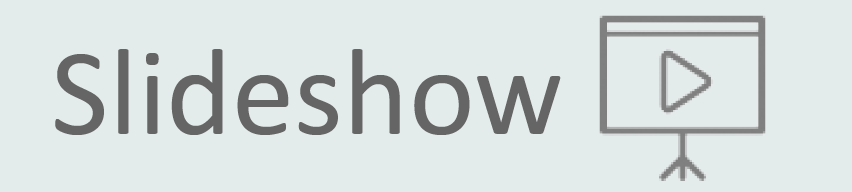 Depression after TBI
32
Understanding TBI
https://msktc.org/tbi-topics/understanding-tbi
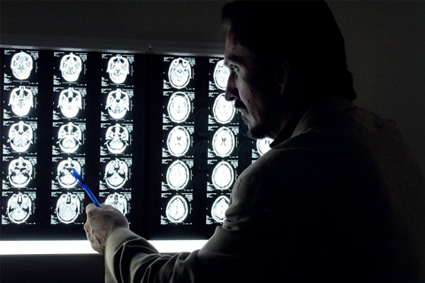 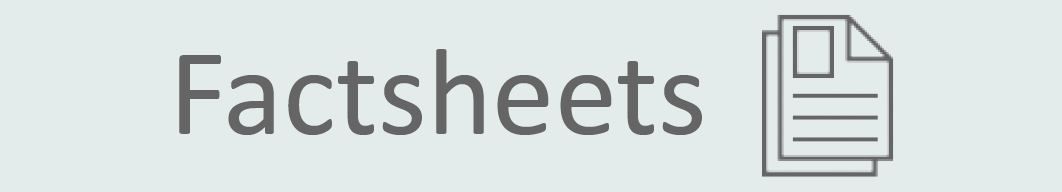 Understanding TBI: Part 1 - What Happens to the Brain during Injury and the Early Stages of Recovery from TBI
Understanding TBI: Part 2 - Brain Injury Impact on Individuals Functioning
Understanding TBI: Part 3 - The Recovery Process
Understanding TBI: Part 4 - The Impact of a Recent TBI on Family Members and What They Can Do To Help With Recovery
33
Vegetative and Minimally Conscious State
https://msktc.org/tbi-topics/vegetative-states
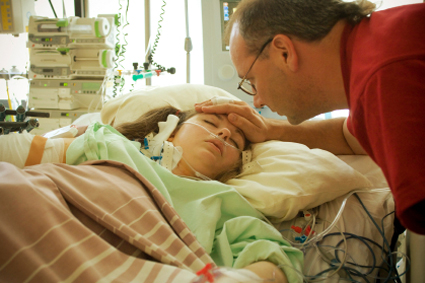 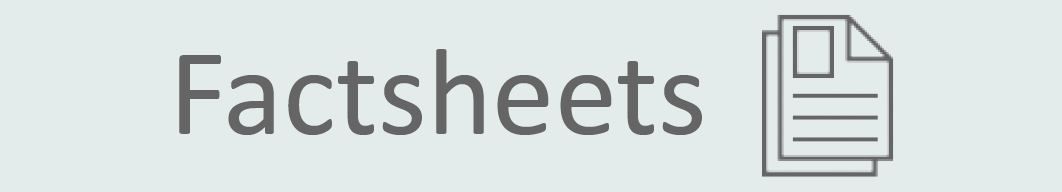 • Vegetative and Minimally Conscious       States After Severe TBI
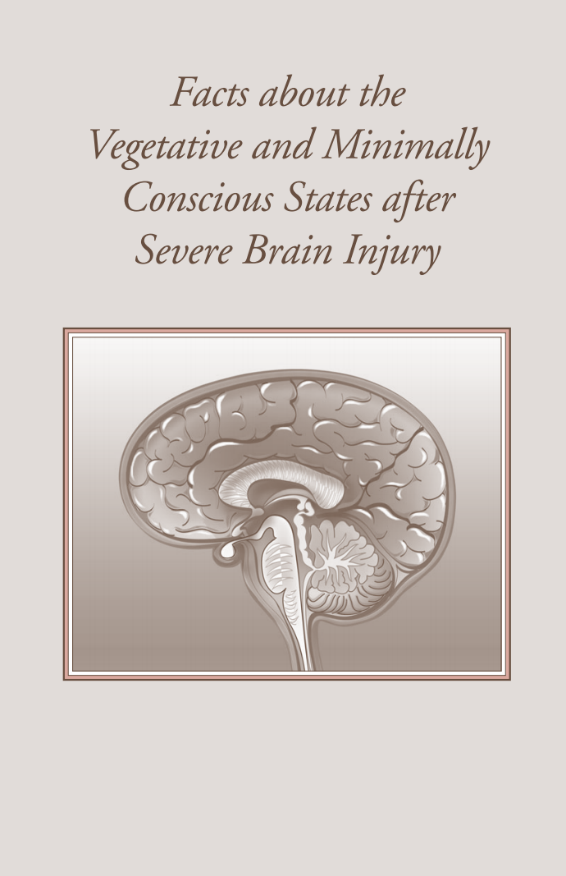 34
Vision Problems After TBI
https://msktc.org/tbi-topics/vision-problems
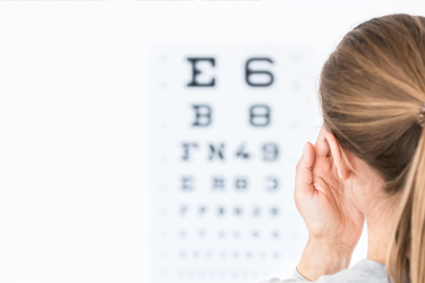 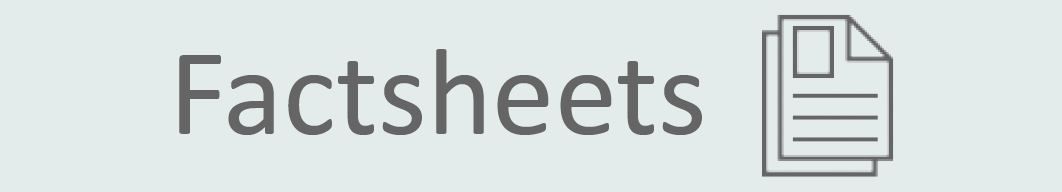 • Vision Problems and TBI
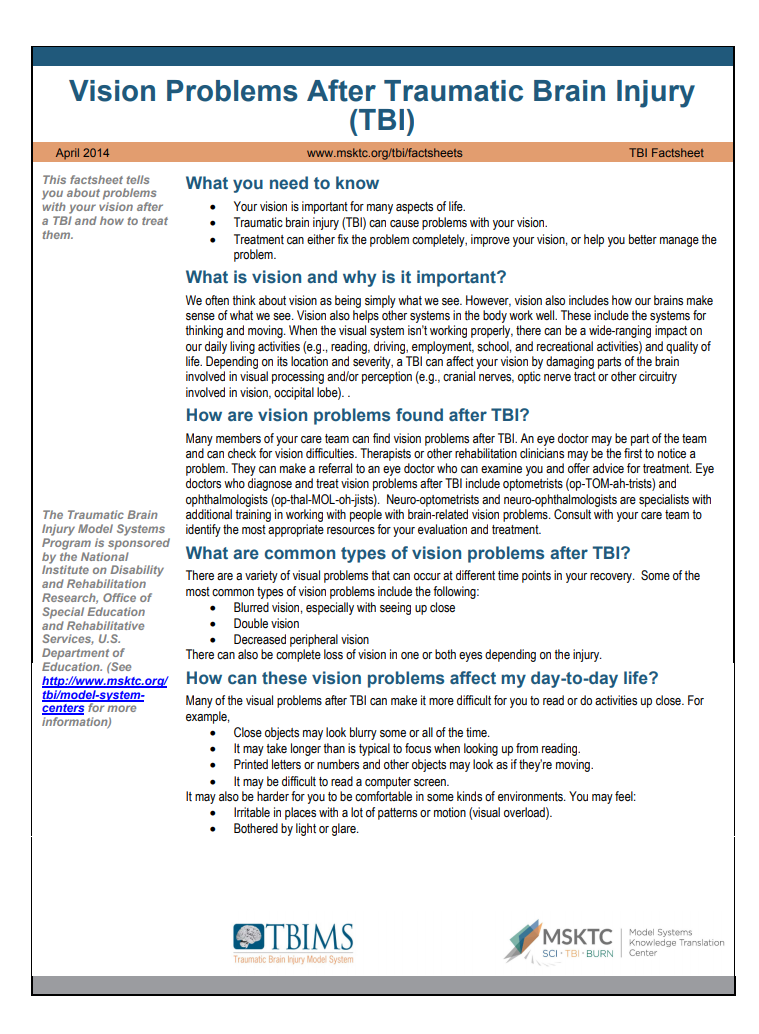 35
https://msktc.org/tbi-topics/voting-tips-after-tbi
Voting Tips after TBI
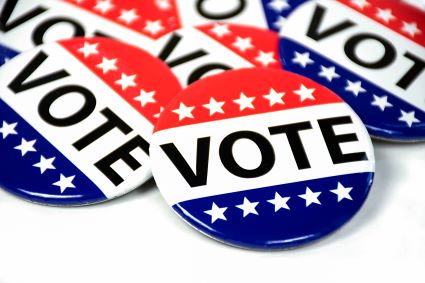 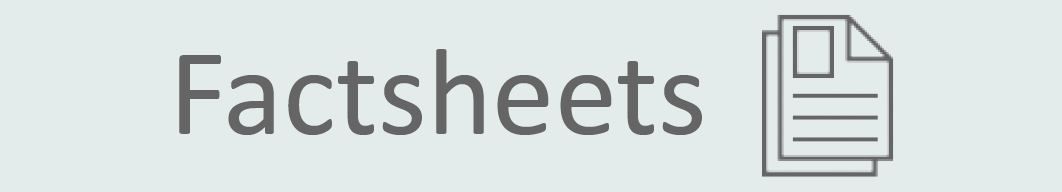 • Voting Tips for People Living with Traumatic Brain Injury
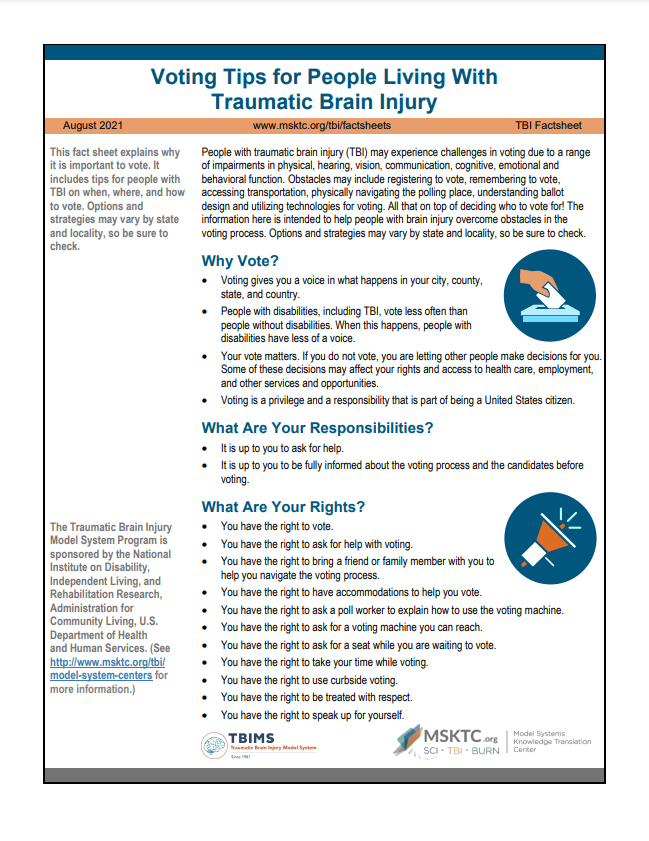 36
Visit the MSKTC website
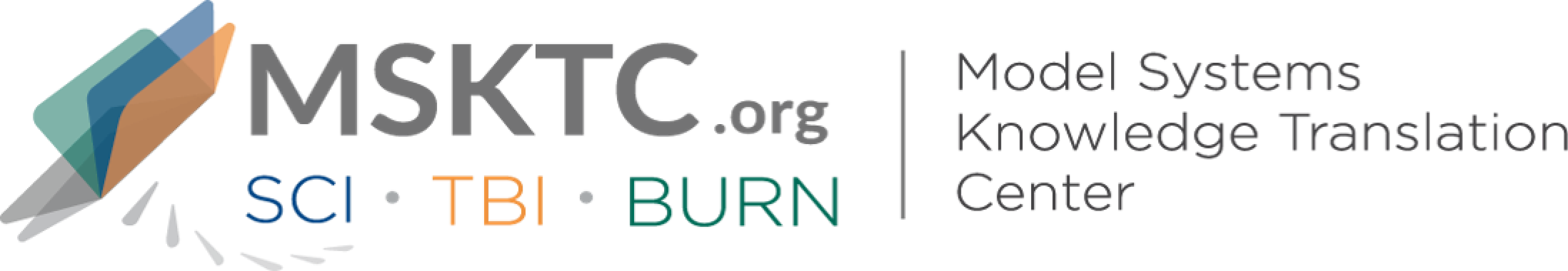 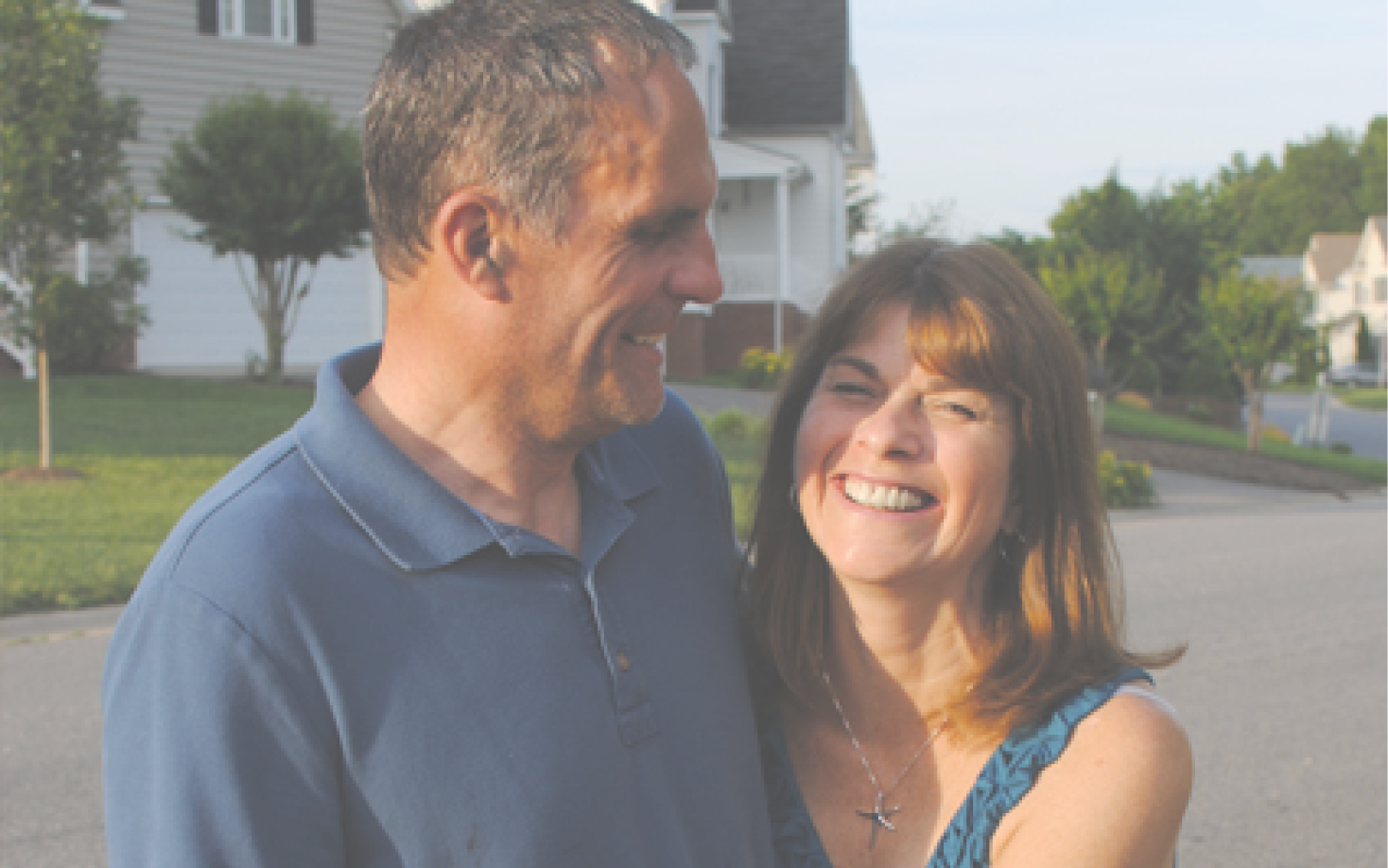 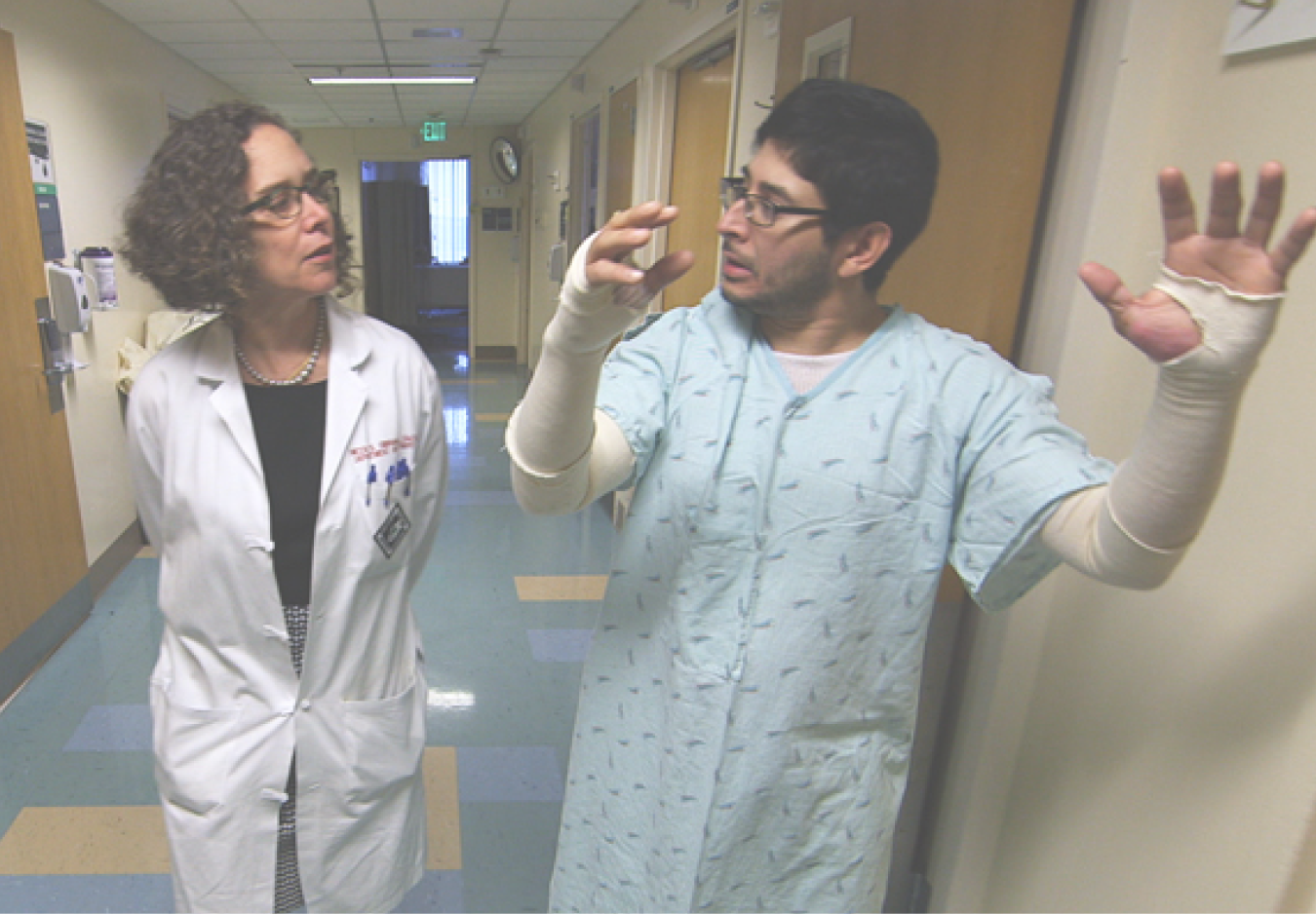 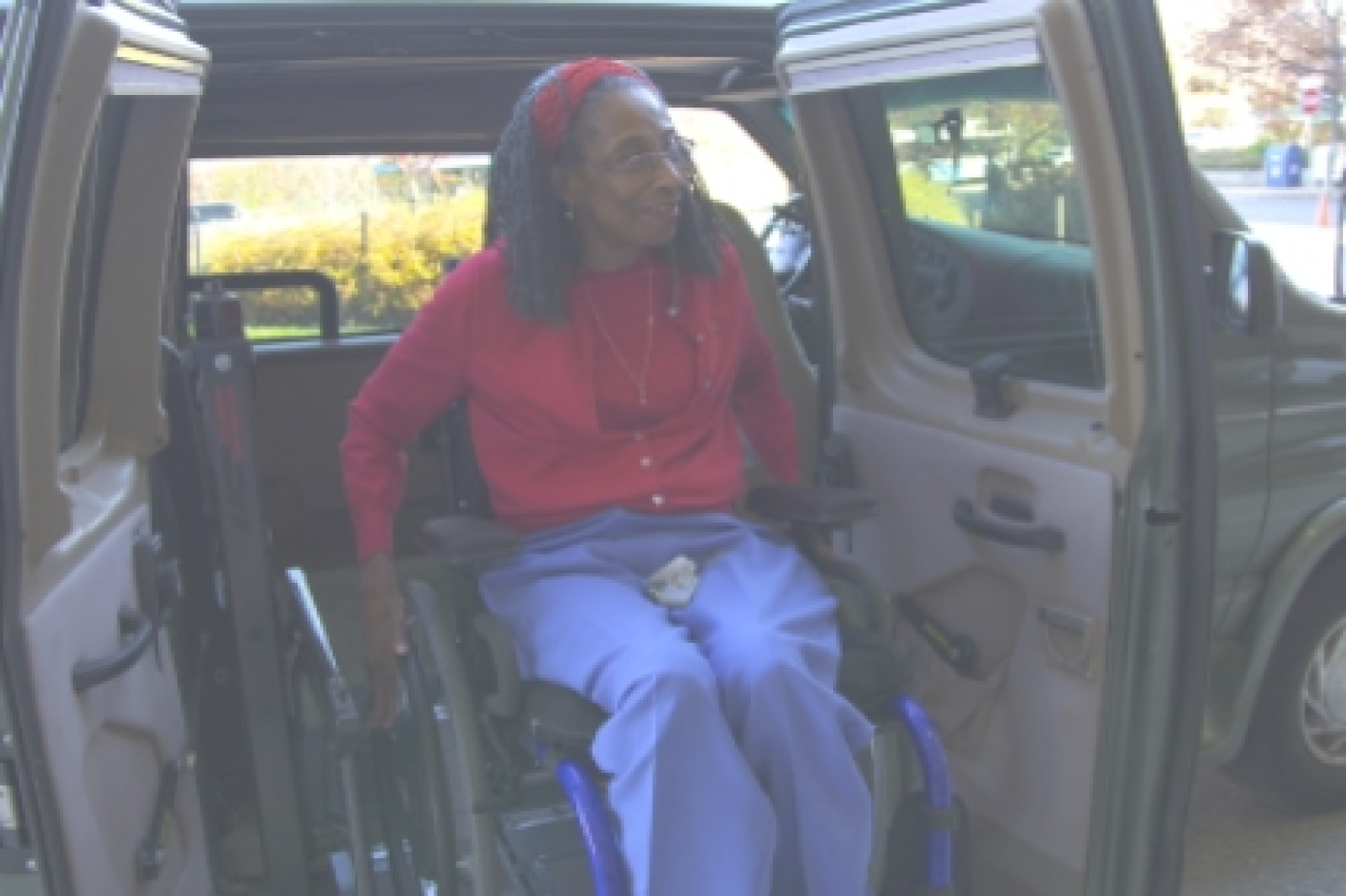 Spinal Cord Injury
msktc.org/sci
Traumatic Brain Injury
msktc.org/tbi
Burn Injury
msktc.org/burn
37